Political marketing
Theory and practice of politics
Introduction
Marketing and Political Marketing
11. These to Feuerbach:
Philosopers did only explain the world differently, the thing is to change it. 

				Marx-Engels
Introduction
Politics - Politics is a practical science, since it is concerned with the noble action or happiness of the citizens. 
politics as a normative or prescriptive discipline rather than as a purely empirical or descriptive inquiry.
Polis – Greek city-state
Aristotle (b. 384 – d. 322 BCE): Politics
Introduction: Politics
Source of political power
SLAVE SOCIETY – physical power
FEUDAL SOCIETY - origin
CAPITALISTIC SOCIETY – competitive advantage
DEMOCRACY
Source of political power: people, citizen
Service for citizen
Way of ruling society
Competition of „political products“
Introduction: Marketing
"Marketing is the activity, set of institutions and processes for creating, communicating, delivering, and exchanging offerings that have value for customers, clients, partners, and society at large."			(Kotler, Keller - The American Marketing Association)
Marketing, as entrepreneurs conception, was established after II. WW
Introduction: Customer
Marketing conception:  CUSTOMER IS THE KING!
Only customer is the person who pay all activities of the company.
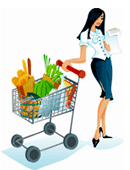 Main marketing target is to fulfill customers needs
Introduction: Citizen
All power in democratic countries comes from the people. 



„We the People of the United States, in Order to form a more perfect Union, establish Justice, insure domestic Tranquility, provide for the common defence, promote the general Welfare, and secure the Blessings of Liberty to ourselves and our Posterity, do ordain and establish this Constitution for the United States of America.“ (The Constitution of the USA)
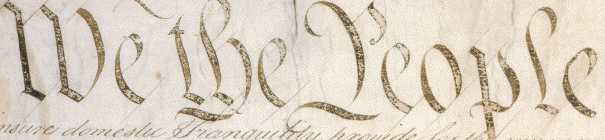 Introduction: Political marketing
political marketing is designed to influence people’s votes in elections. It is different from conventional marketing in that concepts are being sold as opposed to products or services. Political marketing, however, employs many of the same techniques used in products marketing, such as paid advertising, direct mail and publicity” (Butler and Collins, 1994).

This type of political marketing is typical for DEMOCRATIC SYSTEMS
ENVIROMENT OF FREE COMPETITION OF POLITICAL „PRODUCTS“
Introduction: Political Marketing
Marketing is becoming an important tool in politics in general, it provides core benefits that align with the conditions necessary for democracy. 
Marketers provide consumers with information so that they can make better choice. They see tremendous values in active customer engagement as it allows them to learn about their customer's needs and preferences, knowledge that can be applied to marketing strategies and communications.
Mone, K. & Bazini, E. 2013, "Political marketing application by political parties: A framework for understanding its impact in democracy"
Introduction: Political Marketing
Democracies involve "enlightened" citizens participating in the political process and making their choices from among the available candidates.
Mone, K. & Bazini, E. 2013, "Political marketing application by political parties: A framework for understanding its impact in democracy"
Communications
Ideas
Market
(a collection
of  voters)
Industry
(a collection
of  politicians)
Votes
Information
Introduction: Marketing and Political Marketing
Political Marketing vs. Commercial Marketing
Customer needs
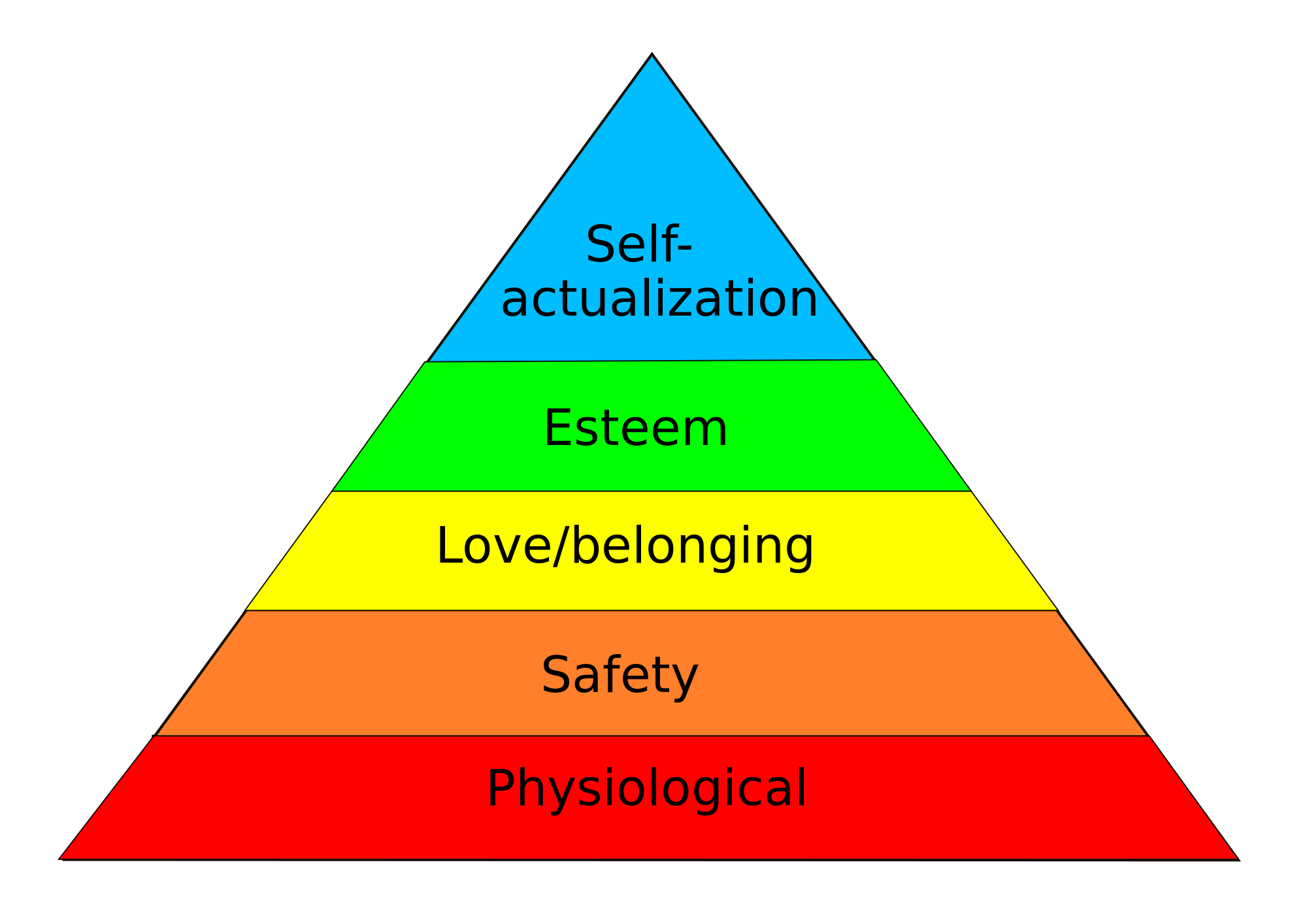 Marketing mix
Marketing and Political Marketing
Marketing mix
Marketing mix
Every good which should be sold

Augmented product
Augmented Product
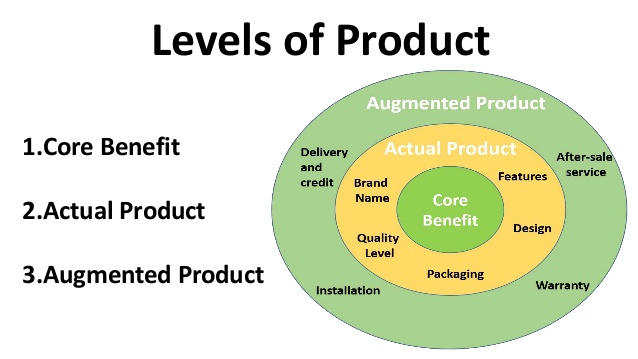 Product: Product Life Cycle
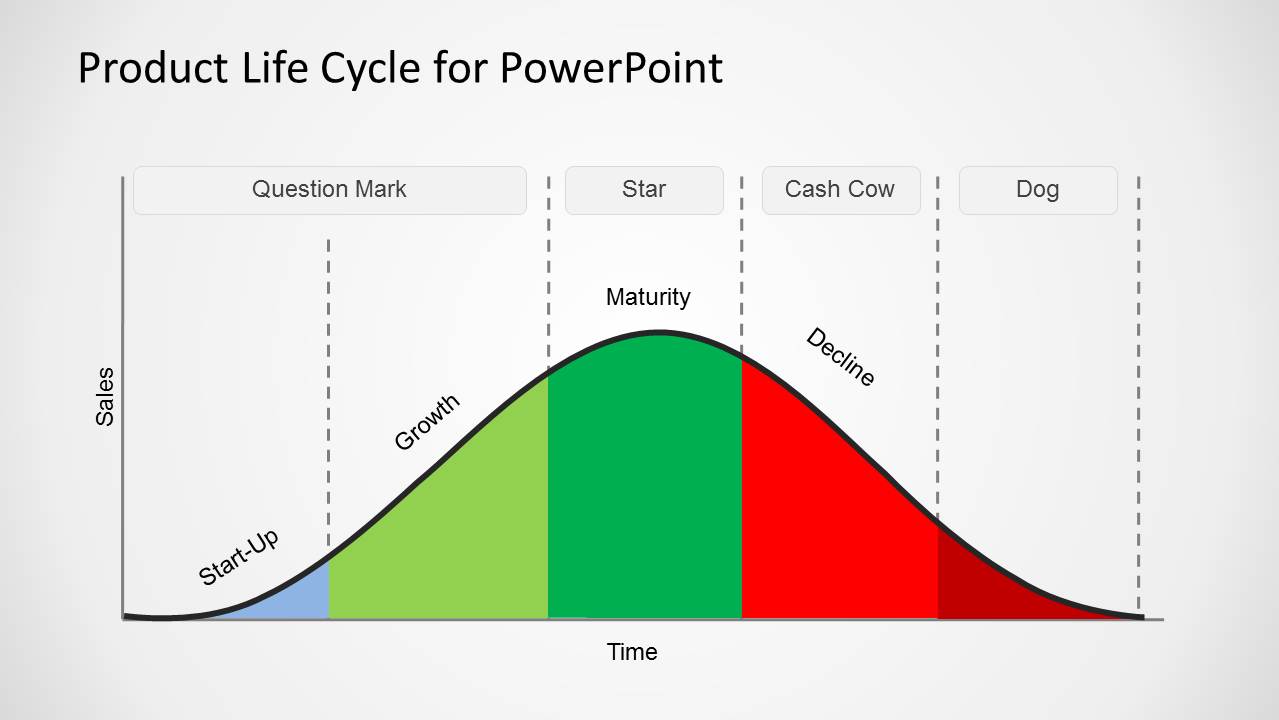 Product: Diffusion of Innovation
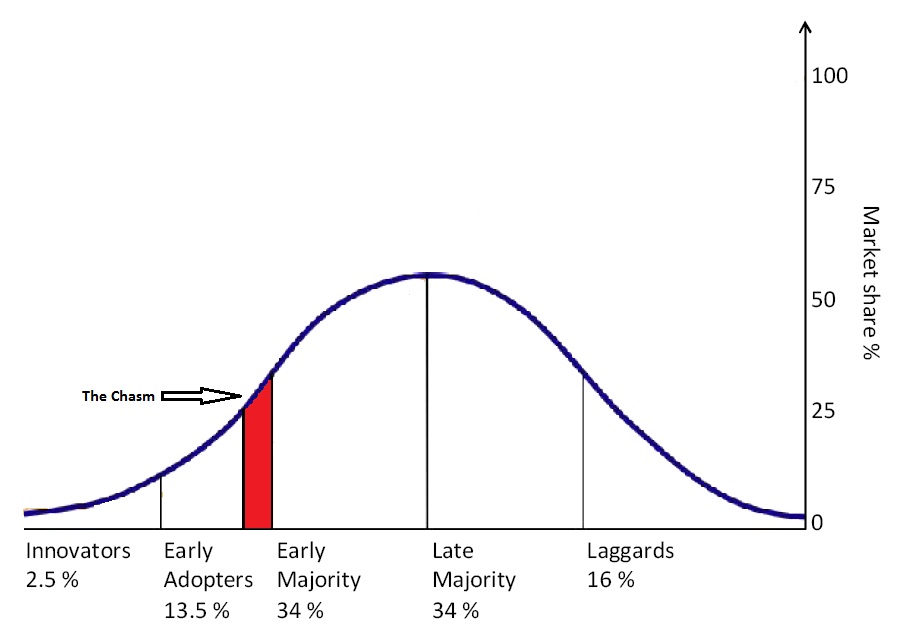 Marketing mix
Value of product created on the market
-demand vs. offer
Marketing mix: Price
Value of product created on the market
-demand vs. offer

For producer = costs + gains
For customer= value of invested money

Subjective value
Transaction become in the situation when both –
Customer and Producer(Seller) evaluate transaction as advantage
where subjective value of product (for customer) and money (for producer) 
is higher, than value of product or invested money
Prices on workforce market
Companies
Customers
Prices on goods and services market
Market mechanismus
21
Marketing mix: Price
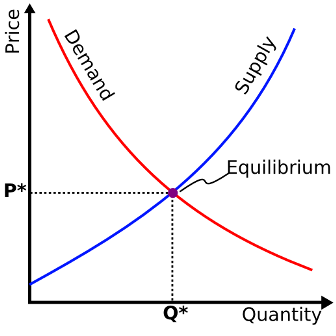 Marketing mix
Promotion – Marketing communication
Way of paid communication of product
Advertising
Sales Promotion
Public Relation
Direct Marketing
MKM
Marketing communication mix
Sponsoring
Event marketing
Etc…
24
personal communication
Direct sales
communication
Impersonal communication
Advertising
PR
Personal or impersonal communication
Sales support
Marketing communication
25
Marketing mix
Ways of product distribution
Place: Distribution ways
Direct ways – producer – customer
Indirect ways – producer – middlemen – customer

PUSH and PULL strategy
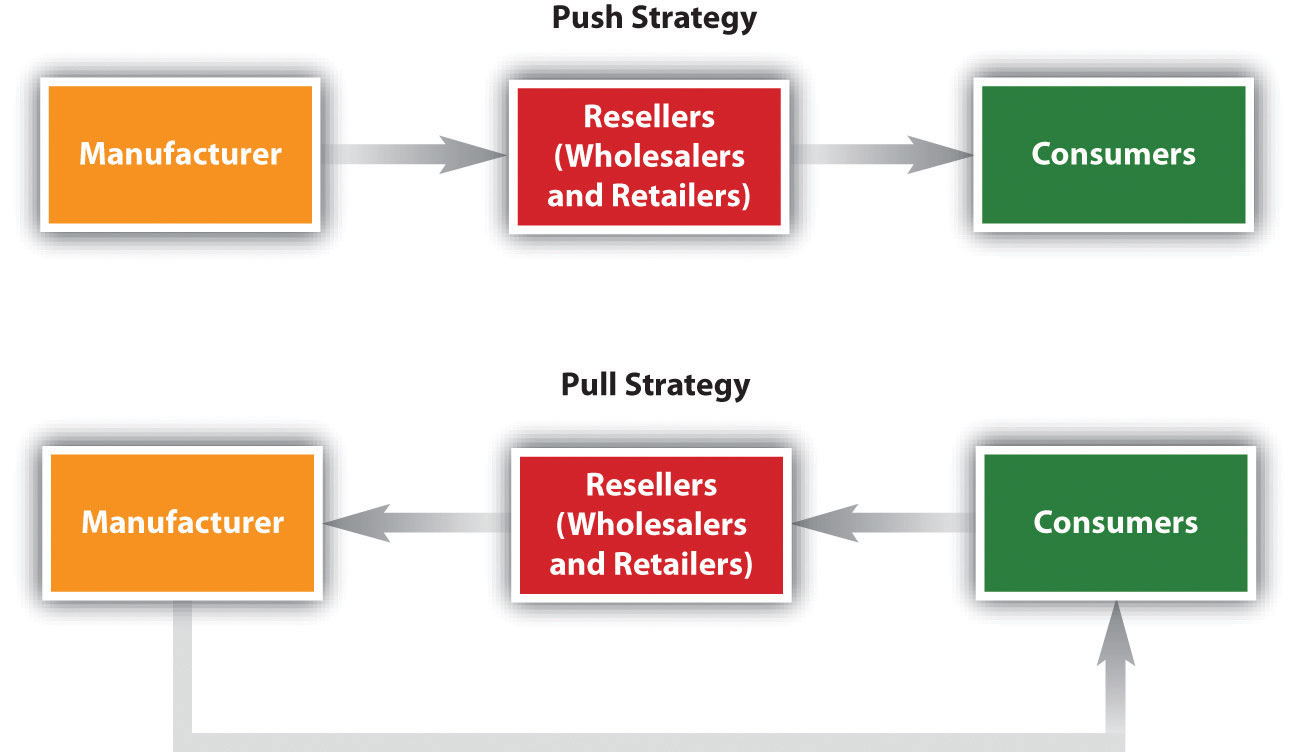 Political Marketing mix
Marketing and Political Marketing
Marketing mix
Abstract political product
Concrete political product
Political product
WHAT IS IT?
IDEAS
PROMISES
POLITICAL PARTIES /POLITICIAN SELF
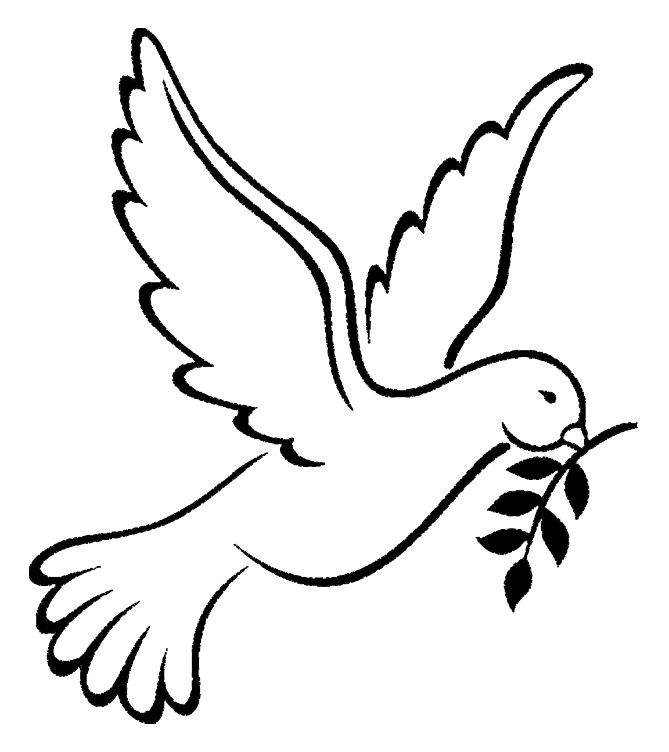 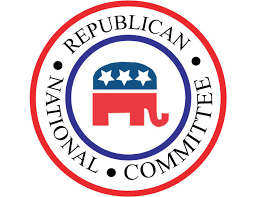 WE CAN!
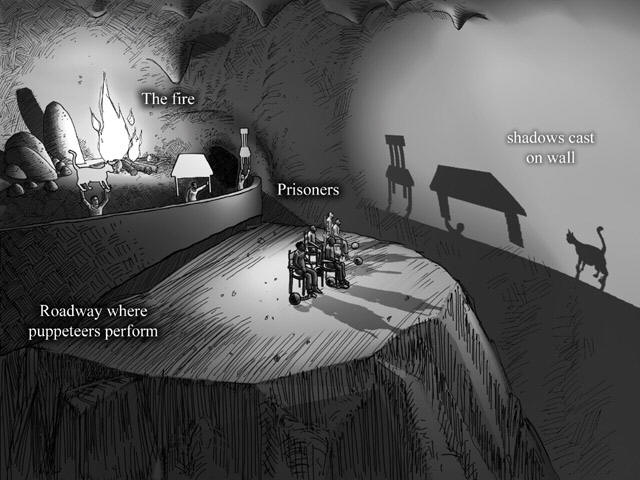 Idea
PLATO
Political product: Ideas
Ideology = worldview system, system of ideas which help us understand and explain the world

Ideology is elaborate system of opinion, attitudes, values and ideas with apologetic or offensive function based on formulation of political, worldview or similar interests of specific group

Political ideology = opinion and ideas about political reality
Political product: Ideological conceptions in history
Liberalisms
Conservatisms
Socialisms
Communism
Freedom, Equality, Fraternity
and
Order
Political product: Ideological conceptions in history
Main ideologies with political impact
Liberalism:
liberty = freedom – central value is freedom of individual and accent on individuality
 Conservatism
Accent on tradition, history, family, order, authority = value „an sich“
Socialism
 ideal of  social justice and brotherhood
Communism
Ideal of common ownership and classless society
Political product: Ideology conception
Typology:
Linear - Communism - Socialism - Liberalism - Conservatism - Fascism
 Division on Left and Right (comes from French Revolution) – based on radicalism (Left) and conservatism (Right). Base on relation of ideology to equality.
U- scheme - there is shown, that extreme ideologies (communism, fascism) are similar in building a totality.
Scheme Authority - Freedom - division to Left and Right is not sufficient. Social democracy – free left, anarchic capitalism – free right, Stalinism – left authority x Nazism – right authority
Political product: Ideology conception
3.    Politology triangle
Development of western democracy was ruled by 3 ideological conceptions: liberalism, conservatism and socialism
But it was affected by anti democratic ideologies: anarchism, communism, fascism
Dialectical materialism and Belief in miracles
Ideology, which should explain everything – even opposite phenomena by one  consistent idea
Laws of Dialectic (F. Engels):
1. quantity changes to quality
2. opposites interpenetrate
3. negation of the negation
Miracles make ideological explanation of world more understandable
Miracle is  good example for support of the consistent worldview
Political product: PROMISE
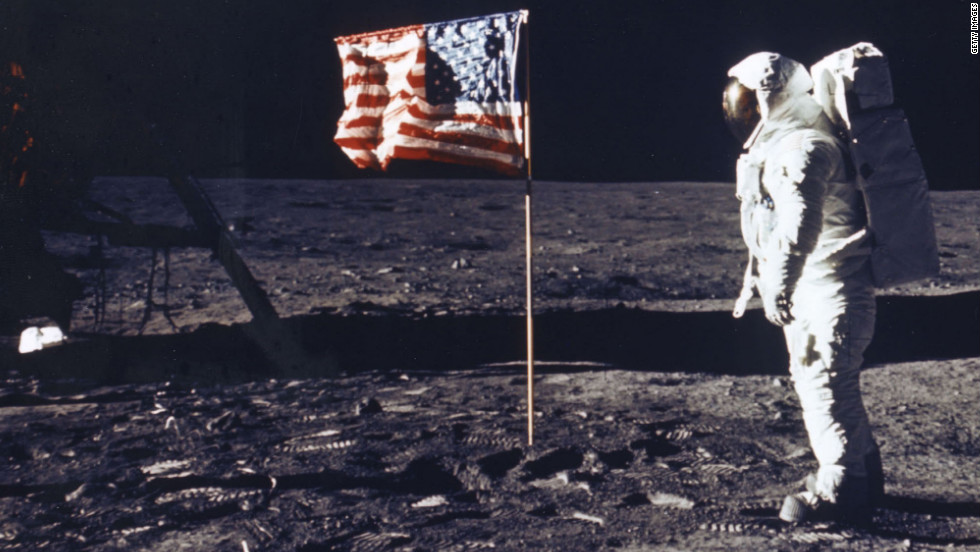 PROMISE
I believe that this nation should commit itself to achieving the goal, before this decade is out, of landing a man on the moon and returning him safely to the earth.  JFK 1961
Political product: PROMISE
PROMISE
MAKE AMERIKA GREAT AGAIN			FAIR TAX SYSTEM and other
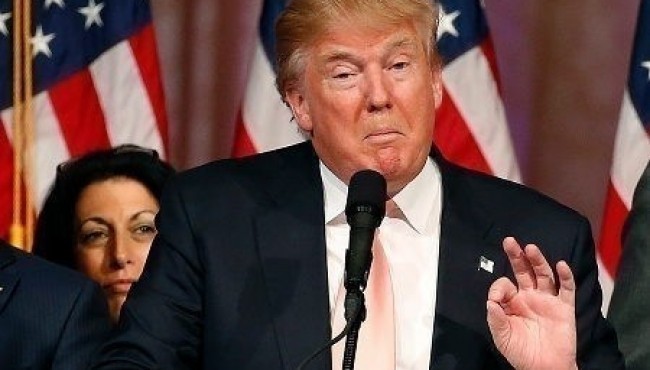 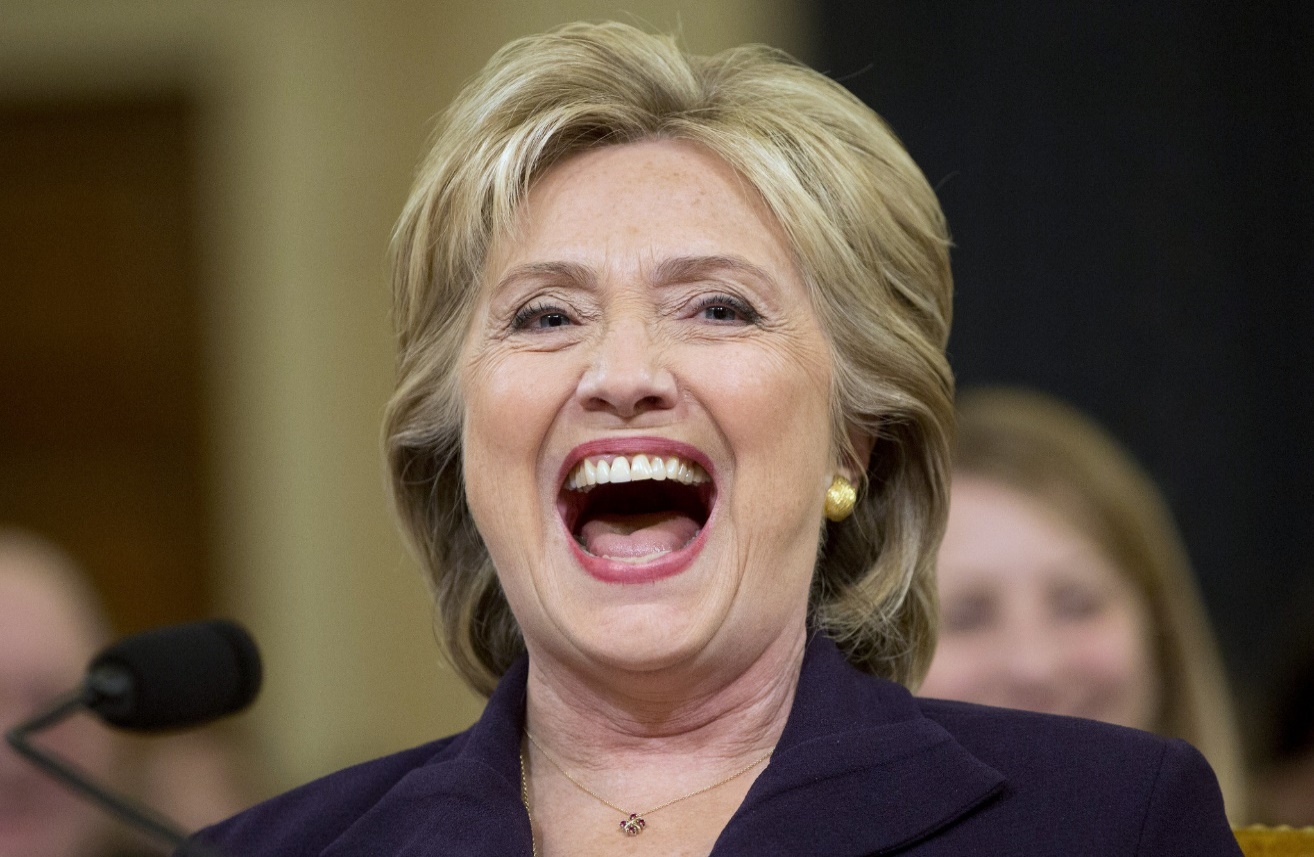 SELLING OF PROMISES
WEEK and STRONG PROMISES
Political product
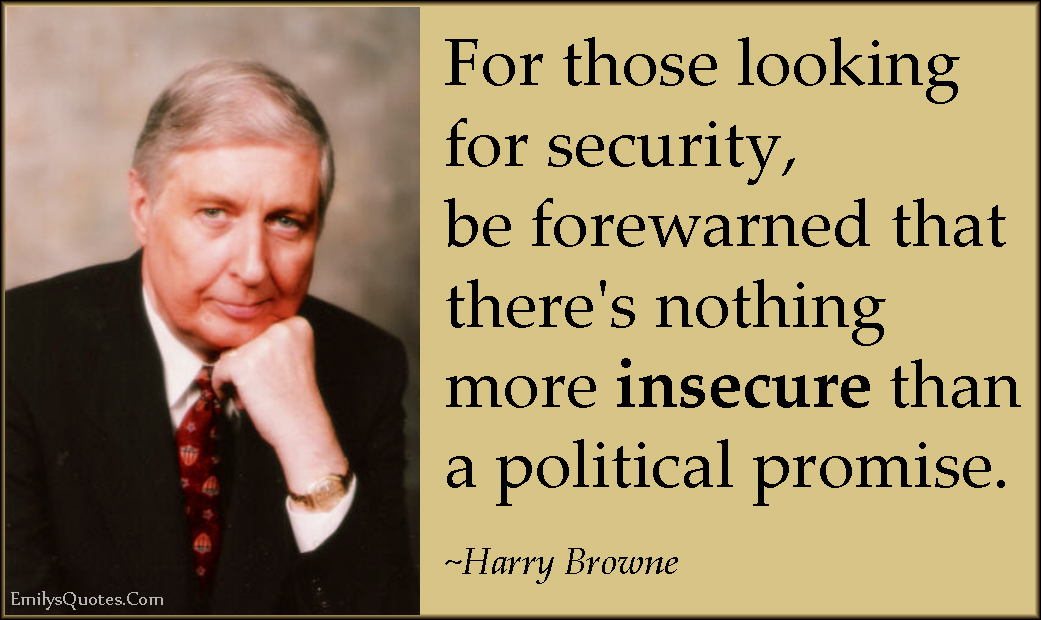 PROMISE
American writer
Political product
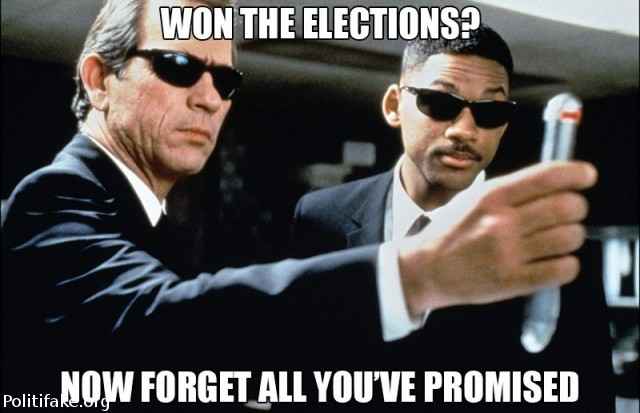 PROMISE

ELECTION
Election in democratic countries are based on free competition 
of POLITICAL PRODUCTS
Political product: Politicians
HUMAN BRANDING
Actors
Soldiers
Revolutionary
Businessman
Scientists
Trade-union leader
Professional politicians
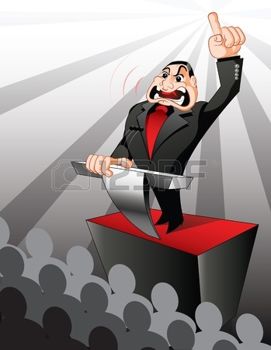 Human branding is an emergent topic in mainstream marketing. The value as a brand of a person who is well-known and subject to explicit marketing communications efforts is being investigated in many fields
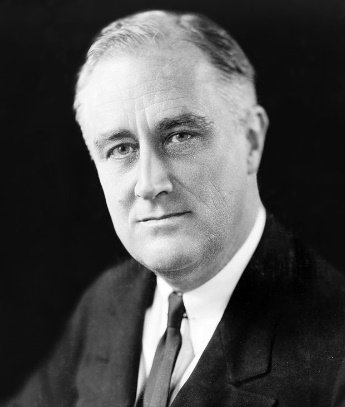 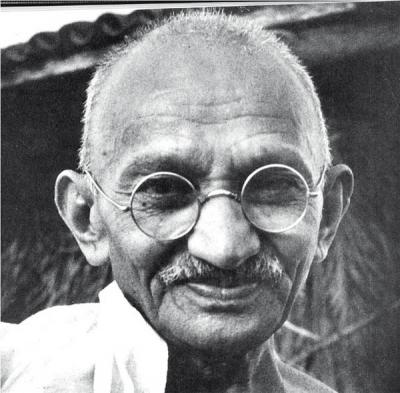 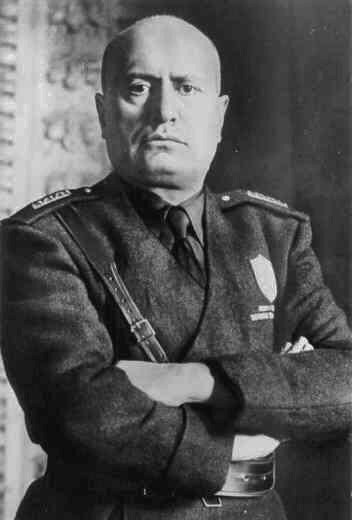 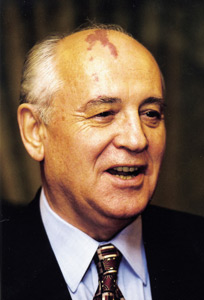 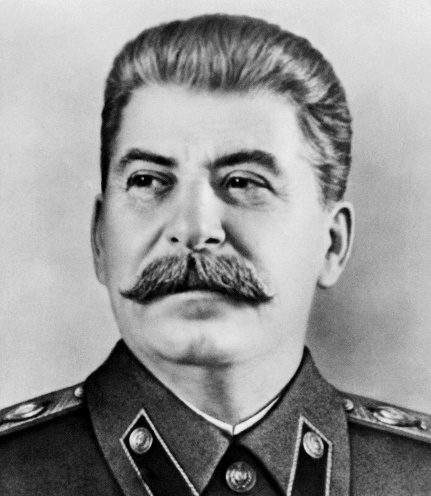 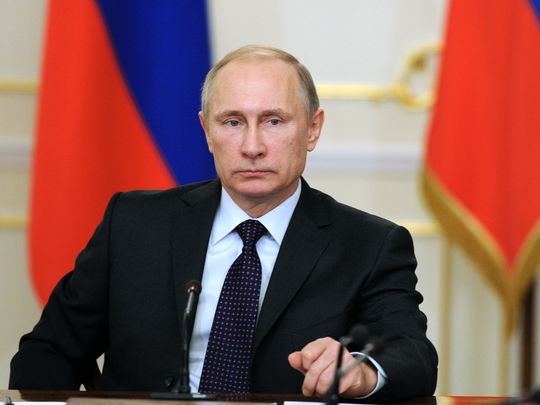 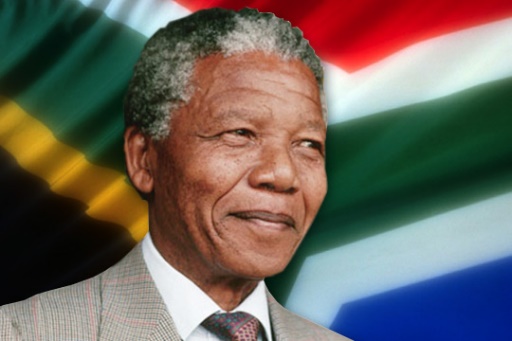 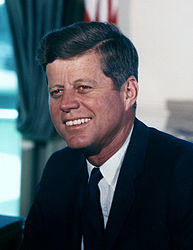 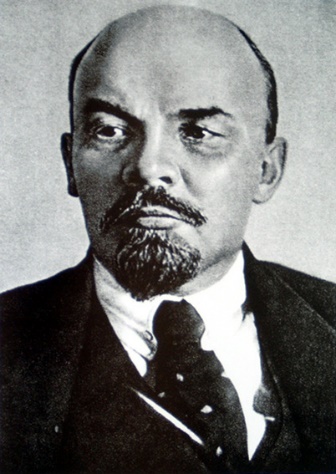 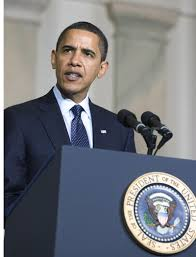 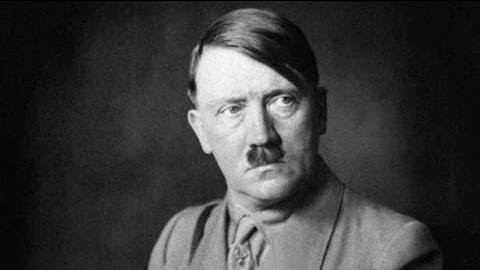 Political profile
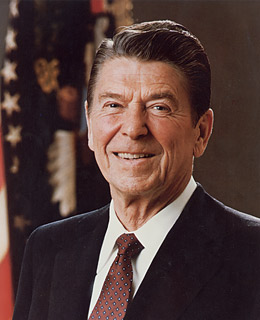 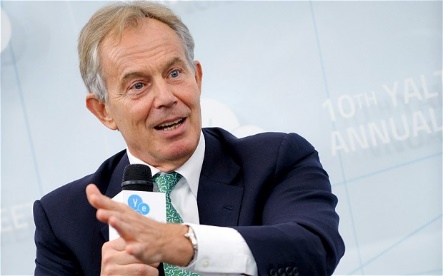 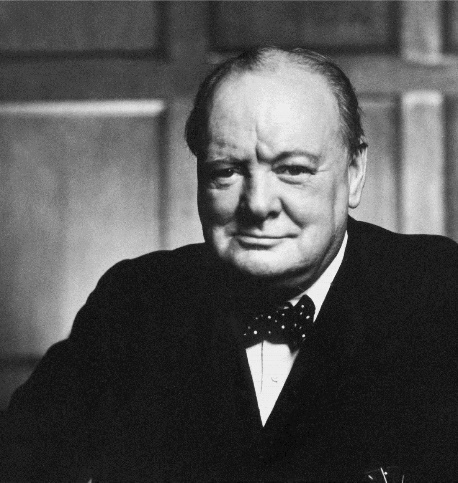 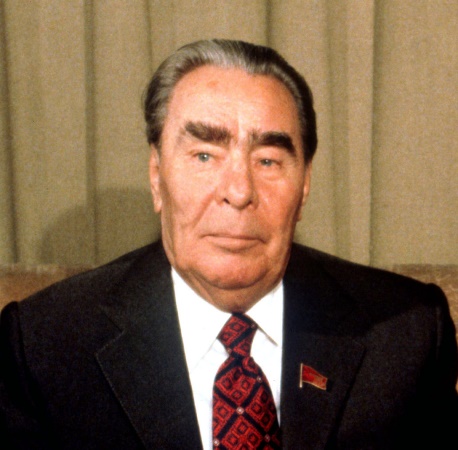 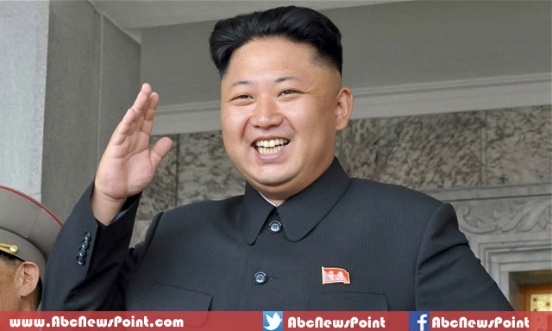 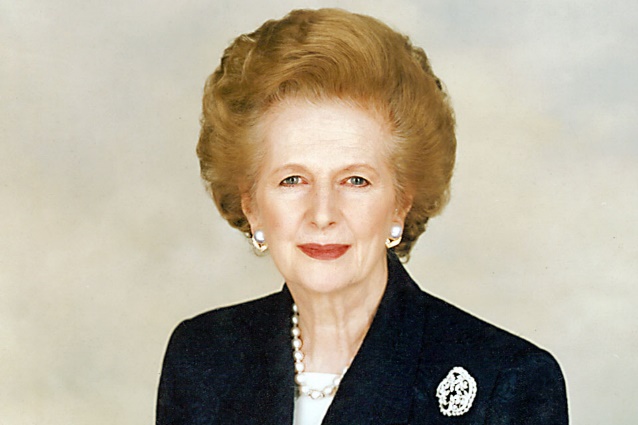 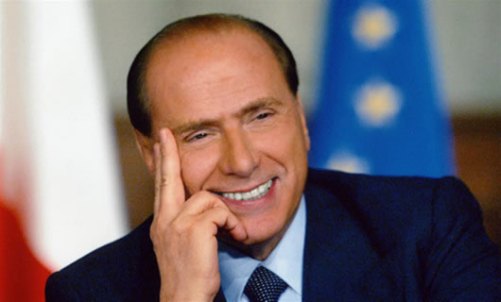 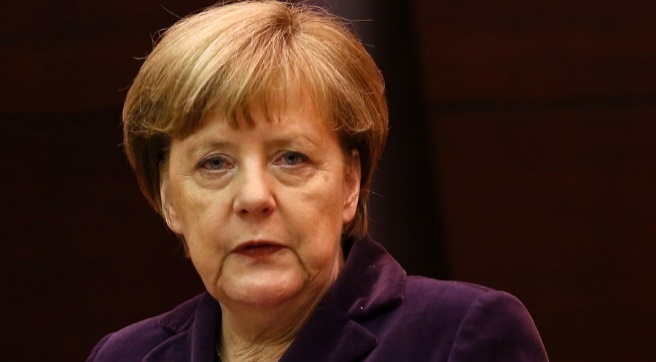 Political product: Leaders
HUMAN BRANDING
WINSTON CHURCHILL
Type of Leader: Economic, Military, Political


BENJAMIN FRANKLIN
Type of Leader: Intellectual, Political, Scientific, Social

MOHANDAS GANDHI
Type of Leader: Political

MIKHAIL GORBACHEV
Type of Leader: Economic, Intellectual, Political

CHE GUEVARA
Type of Leader: Intellectual, Military, Political


ADOLF HITLER
Type of Leader: Military, Political
ALEXANDER THE GREAT
Type of Leader: Military, Political

ASHOKA
Type of Leader: Military, Political, Religious

NAPOLEON BONAPARTE
Type of Leader: Military, Political

JULIUS CAESAR
Type of Leader: Military, Political
FIDEL CASTRO
Type of Leader: Economic, Military, Political
Marketing mix
Ways of product distribution

ELECTION
Voting system
Representative democracy
Plurality/majoritarian
Proportional representation
Mixed-member
Other
Direct democracy

campaigning, electioneering
Place
Second place is no place
THE Winner takes it all
Place: Election
Voter turnout
Rule of public opinion (research)
Spiral of silence
Types od political marketing in: 
Representative democracy  
Direct democracy – REFERENDUM
Place: Representative democracy
Voter over give the power to the deputy (politician, political party)
Indirect distribution way of political product
Pros – relative stability of political system, believe in professionality of political solutions
Cons – political compromise causes difference from voters expectation (example: not achieved promises in political programs)
Place: Direct democracy
Direct democracy – REFERENDUM 
Voter makes decision directly – direct way of distribution
Pros – direct influence on the result – on the solution
Cons – only simple questions (YES, NO), danger of populistic manipulation with public opinion
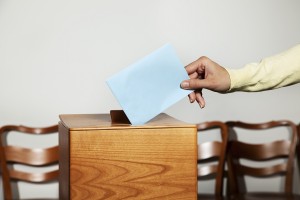 Place: Voter Turnover EU
Voter Turnover decrease in national and euro elections
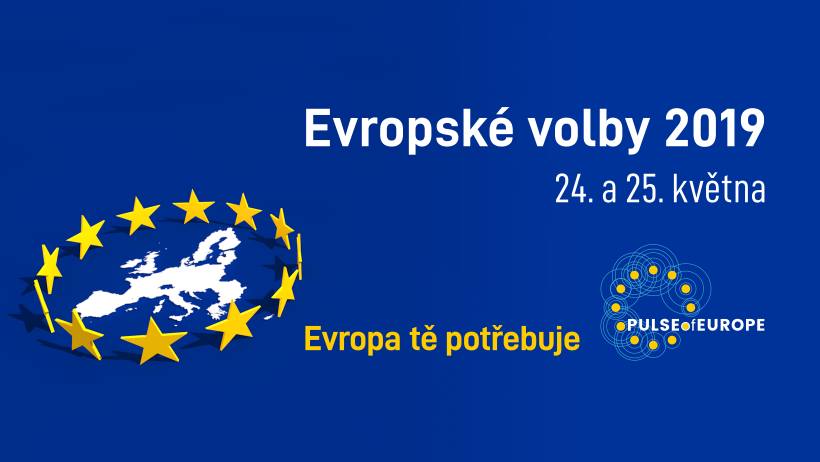 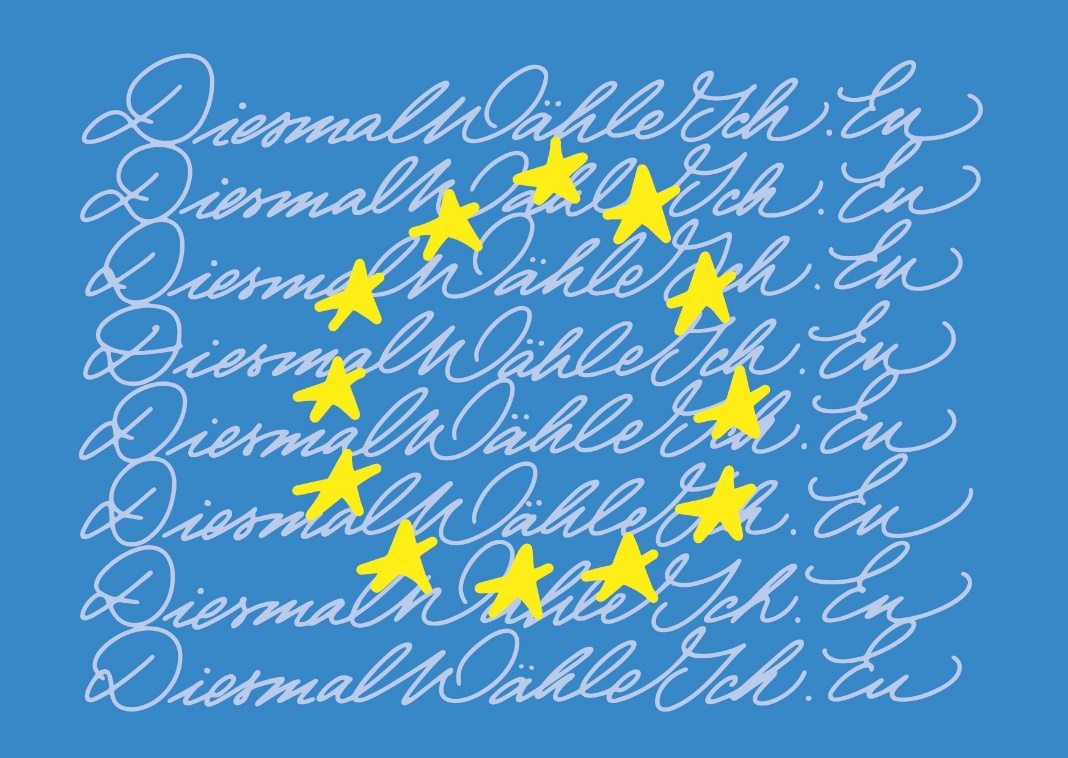 Spiral of silence
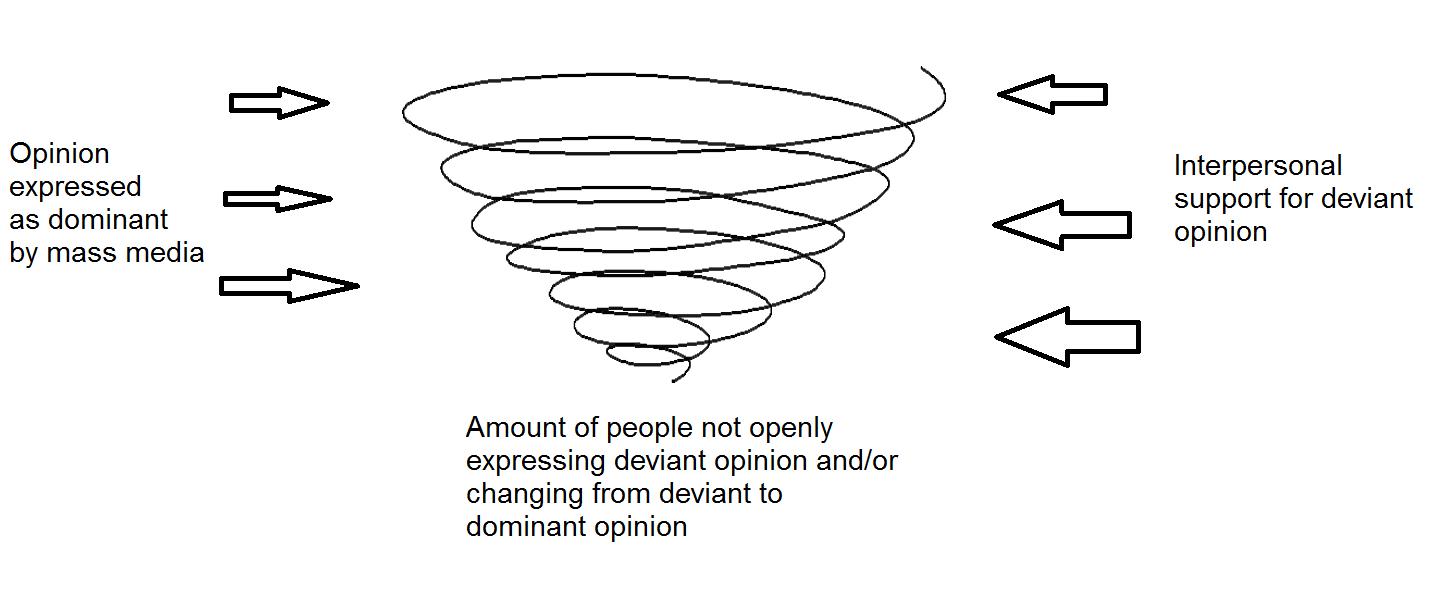 The Spiral of Silence Theory is a political science and mass communication theory proposed by the German political scientist Elisabeth Noelle-Neumann, which stipulates that individuals have a fear of isolation, which results from the idea that a social group or the society in general might isolate, neglect, or exclude members due to the members' opinions.
Marketing mix
Advertising : Mass media
Direct marketing
Sponsoring
PR

Communication strategy
Image of brand, product
Political party, politician, idea
campaigning, electioneering
Promotion: Political message
Modern world is overcrowded by messages
KEEP IT SIMPLE, STUPID
Mass media
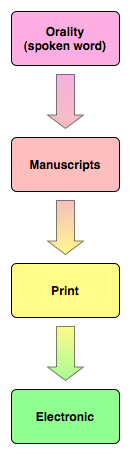 Product of mass SOCIETY
The mass media is a diversified collection of media technologies that reach a large audience via mass communication.
Mass production – effective production of the mass of standardized products (ECONOMIES OF SCALE)
Mass culture – all products are GOODS for sale.
ONE SOURCE, STANDARDIZED OUTPUT, MASS OF PERCIEVER
Communication methods
Political campaigns
Voting campaigns - electioneering
Between election communication
Work with important social, economic, etc.  questions, actual problems, affairs
Agenda setting – who and how set the topics
Communication methods
Mass Media:  ATL
TV, Print : Traditional media
Political discussion
Interviews with politicians
News (with political content)
Comments – by politicians, by journalists, experts on politic topics
New media : Internet, Social networks  (f.e Facebook Page for the party or candidate. Use of Twitter comments )
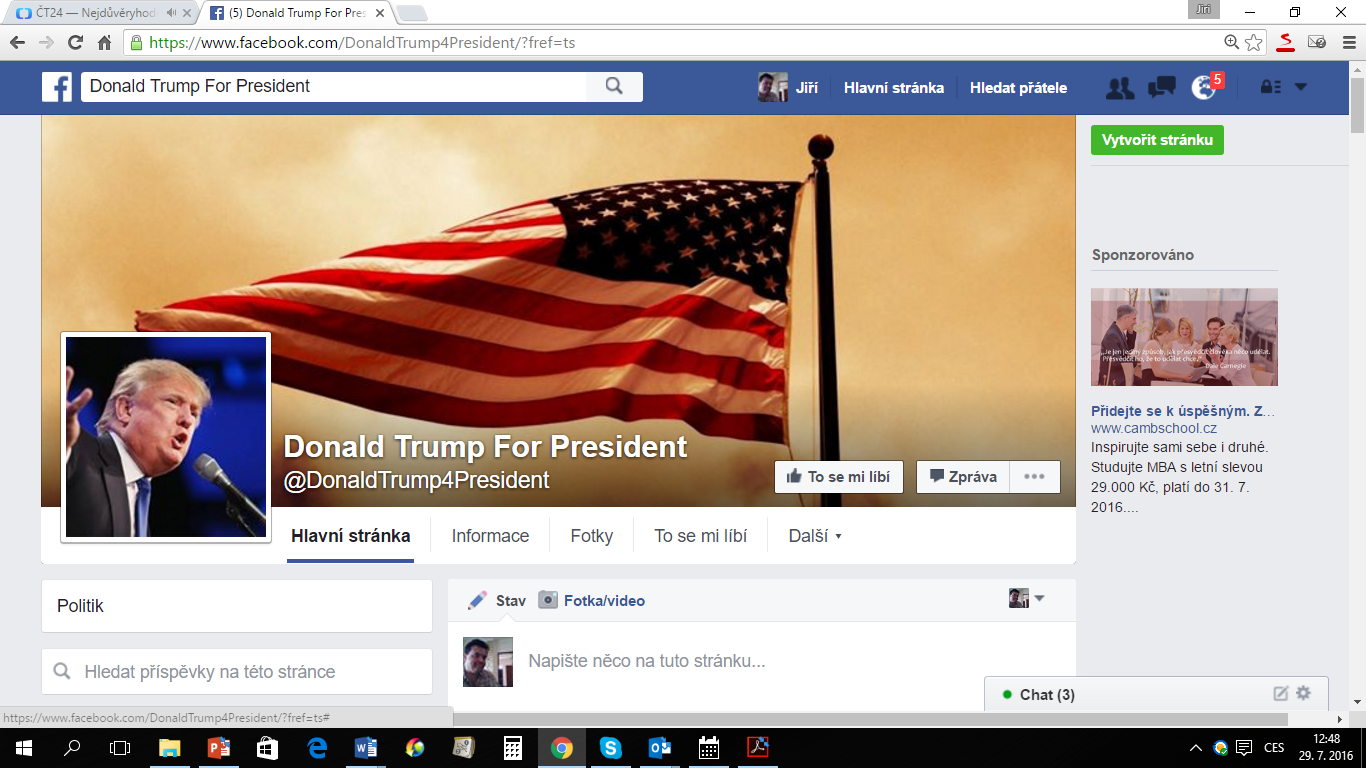 Communication methods
BTL
PR – Public relations – press conferences, press reports, public political party documents (programs, manifests, proclamation…)
Sponsoring – politician, party involving in different social events in the rule of supporter
Events – pre election (as a part of electing), party congresses, demonstrations organized by politician or political party, taking a part of politician on demonstrations of other subjects (as support)
It´s media
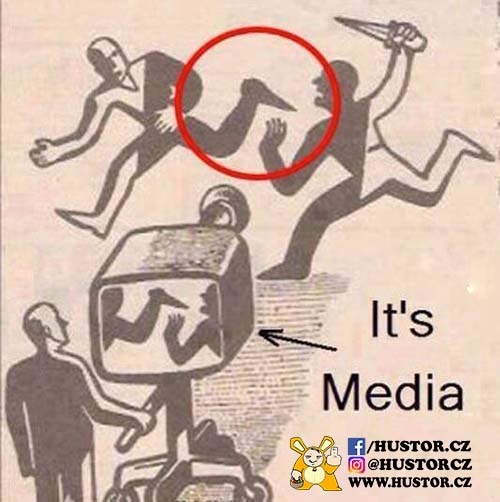 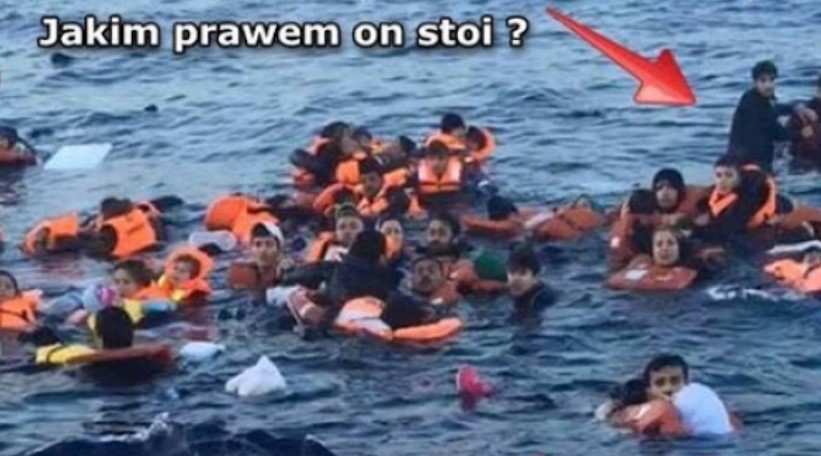 Fake News
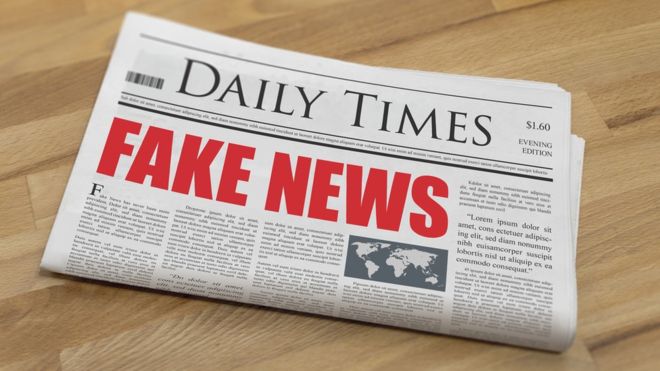 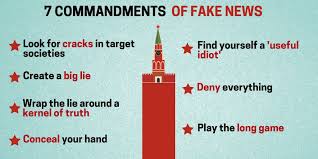 Thruth and Lie
Emotion
Ratio
Post-factic time
Post-truth time
Manipulative media types: by political party electorates
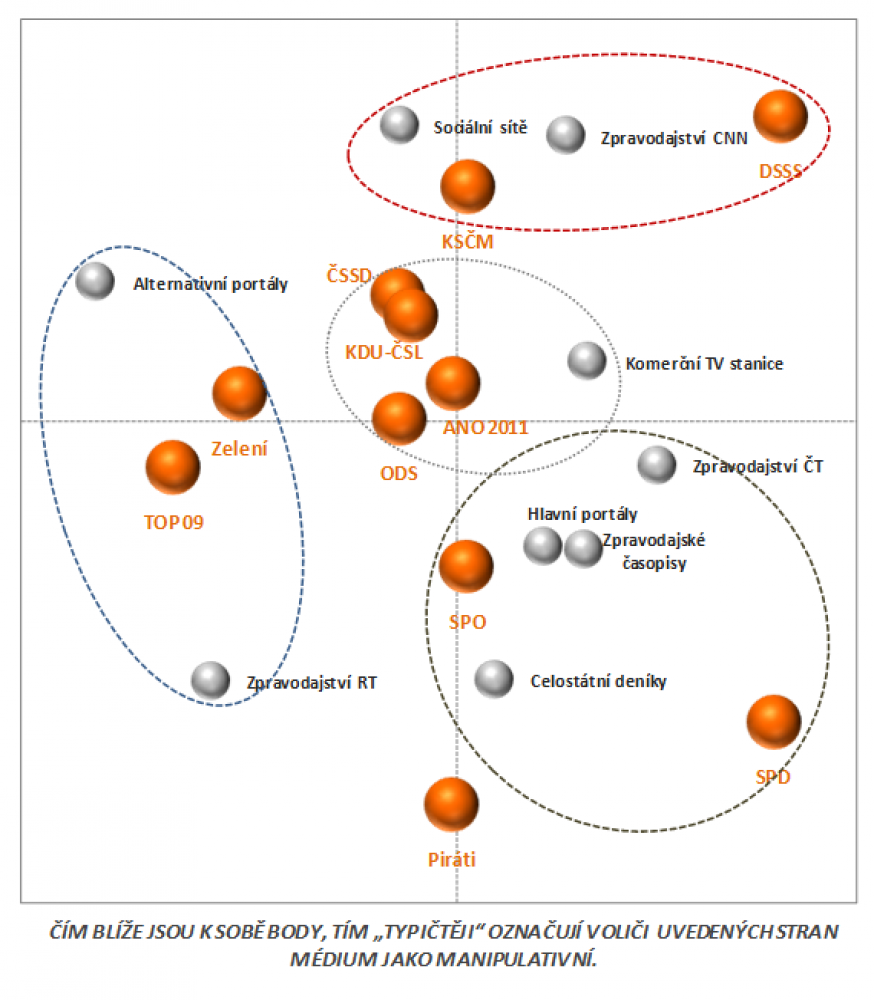 Ppm factum 2017
Marketing mix
What are the costs of 
POLITICAL PRODUCTS?

-costs for citizens

-economical :  taxes payment
-non-economical : individual freedom 
-price offered by political system
-economical: taxes demand and use
-non-economical: demand on individual freedom
Price: non economical costs
Thomas Hobbes: Leviathan
Metaphore of State Power

We over give part of our individual freedom to  HIM
as he protect us
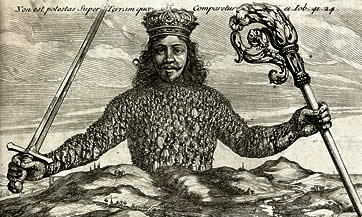 Price: Equilibrium of demand and offer
Offer from politicians, parties (ideas, visions --- concrete solutions – laws)
Demand from citizens – worldview - ---- concrete solutions – individual advantage 

Abstract political product IDEA – image – society advantage
Concrete political product CONCRETE SOLUTION – LAW – individual advantage
Price of control of public moneyCorruption in state institutions
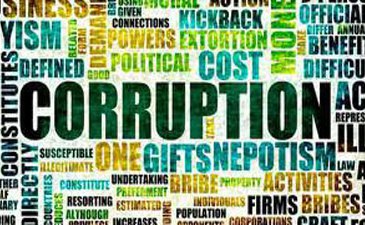 Real and Virtual Targets
Strategic (Real) and Virtual TARGETS

Virtual targets = as idea is better accepted by public, better sold to the public

Better short term results via virtual
Text Reproduction of Ideology
Political Marketing
Text reproduction of ideology
Way, how to better sold political products to the public
Text reproduction of ideology, 
Process of emptying of word´s meaning, 
Process of spreading of ideology in social mind wit help of text.
„Grau ist, mein lieber Freund , alle Theorie und grün ist der Baum des Lebens.“
J.W.Goethe
Text reproduction of ideology
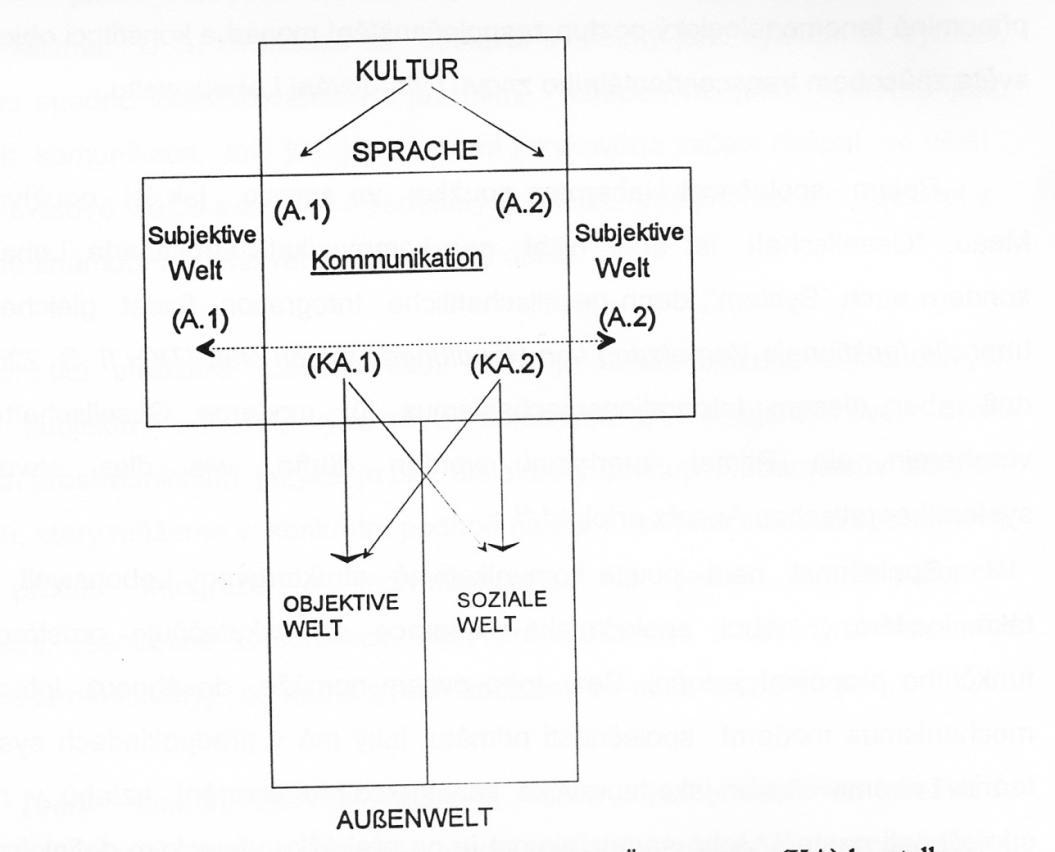 LEBENSWELT
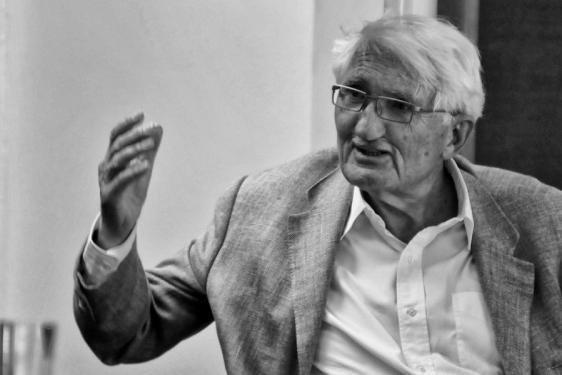 Jürgen Habermas
Theorie des kommunikativen Handelns
Text reproduction of ideology
LEBENSWELT (Life world) 
Phenomenological method
World od social phenomena, world of everyday life (Alltag)
Factual relationship (Sachverhalt) (Wittgenstein) – its existence is  substance of social interaction (interaction actor- social world)
Necessity of coordinated action in society – came out of communication-  target of communication
Habermas´s typology of communicative action : 
According to formal –pragmatic criteria (speech acts), 
			- function of language
			-orientation of action
			-focus of communication action
			-demand on validity
			-relation to the type of the world (objective, social, subjective world)
Jürgen Habermas
Theorie des kommunikativen Handelns
Text reproduction of ideology
Targets of communicative acting human are:
Utilitarian, Truthful and Affective
Intersubjectivity – neither subjective, so determined by the exclusive status of communicating individual, nor objective, therefore crossing this subject into the world no. 3. 
By the creation of intersubjective relation in everyday life – in life world (Lebenswelt), are communication actors driven by rules and communicate by the agreed and therefore valid meanings.
Character of rules is changing, as well as validity, principles of communication stay longer time without change (rules of Language game : Sprachspiel – Wittgenstein)
Basics principles:	 	orientation of communication actor on success, 
				orientation of communication actor to be understand
Jürgen Habermas
Theorie des kommunikativen Handelns
Text reproduction of ideology
Reproduction of  ideology

Reflection of intersubjective relations is caused by distorted idea of their character

1.Understanding the meaning – 2.interpretation of meaning in out of text context of social reality – 3.sense

1.Pressure of ideology on the idea about character of intersubjective relations – 2.pressure on symbolic system – 3.changes in the language – 4.reproduction of those changes in the language – 5.reproduction of language distortion – 6.reproduction of distorted world image – 7. reproduction of distorted social structure, social relations, values
Jürgen Habermas
Theorie des kommunikativen Handelns
Text reproduction of ideology
Strategic communicative action
Focused on the action of the other

Open – (with conscious aim of manipulation)
Corresponding with communication in Lebenswelt – speech acts connected to the objective world no.3
Hidden – (with subliminal manipulation) – speech acts on the language level distorted by ideology – ritualization – (K.O. Apel – „communication machine“ highly formalized communication. Because it says so--- it can´t say differently)
Jürgen Habermas
Theorie des kommunikativen Handelns
G. Orwell:  Politics and the English Language
Self-completed prophecy
An effect can become a cause, reinforcing the original cause and producing the same effect in an intensified form, and so on indefinitely. 
A man may take to drink because he feels himself to be a failure, and then fail all the more completely because he drinks.
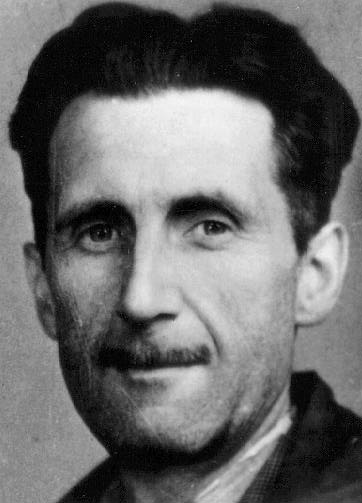 G. Orwell:  Politics and the English Language
Principles of non-ideological use of language
Never use a metaphor, simile, or other figure of speech which you are used to seeing in print.
Never use a long word where a short one will do.
If it is possible to cut a word out, always cut it out.
Never use the passive where you can use the active.
Never use a foreign phrase, a scientific word, or a jargon word if you can think of an everyday English equivalent.
Break any of these rules sooner than say anything outright barbarous.
Validity in political systems
Political Marketing
in one God you believe
BELIEVE IN POLITICS
Validity and facticity in social discourse
Karl O. Apel
World orders  (sources: hermeneutics, L. Wittgenstein,B. Russel, G.W.Leibnitz – secret metaphysic)
„Transformation der Philosophie“ 
Problem of recognition of the world from language
According to the analogy principle have 
world order, 
language order and 
logical-mathematical order, IDENTICAL FORMS. 
Those orders allow structural creation of the world (Abbildung) – real world (Welt- Tatsachen), in the world of designation of the reality – in language (Zeichen Tatsachen)
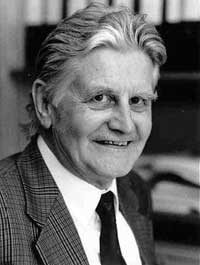 Validity and facticity in social discourse
Karl O. Apel
World orders
What does mean order for language?
What does mean language for order?
					˙˙˙
Who does research? – logician, linguist
Speaking is based on time order of signs. 
Writing is based on space order of signs.
For study of ideology is suitable approach, which uses formal logical order by the data collecting and sorting and hermeneutical approach by selection of sources, analysis and interpretation.
Validity and facticity in social discourse
Text and extra-textual reality
Symbol is unit in the text representing extra-textual reality (objects of the outer world and thoughts)
Symbol convey a message
P. Ricoeur – whole text carries meaning–
in the reality context out of text –  
						carries sense
 (hermeneutic method of preunderstanding – hermeneutic circle) pragmatic – transcends text into extra-textual reality
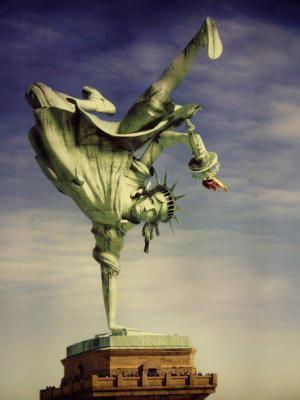 Validity and facticity in social discourse
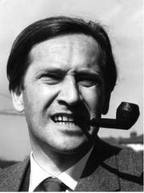 Political symbolism
H. Pross „Politische Symbolik“, 1974
World is a set of  symbolic expressions
(see Lotmann – Semiotics)
In the text is created world order with help of symbols, which represent it (e.g. Natural law definition – in the reality are only repeated phenomena – the law exist only in human´s mind – and is by the language fixed in the text)
KEEP IT SIMPLE, STUPID
Validity and facticity in social discourse
Political symbolism
Political symbols : what nature do have: peace, war, friendship, democracy, freedom?
Meaning of Conventions are not uniform and that is why their acceptance is not absolute (it is prevented by the interpretation of symbols)
Form has social character, not content
Magnificence of baroque church is not given by the stone, from which it is constructed, but by the feeling of smallness, fear of heights and depths and straggled walls. Magnificence is impression from symbols.
Feeling of national pride by the sound of national anthem, by the look at symbol of the state, memorial…
Validity and facticity in social discourse
Political symbolism
H. Pross „Politische Symbolik“, 1974
Reduction of symbolic system
Reduction of number of combinations of symbolic meanings to the types, stereotypes, which meanings we have fixed, without necessity they interpret again. 
Simplified communication by those symbols (e.g. Language castes – slang, argot)
Categories of simplified communication:
externality – superficiality, inwardness – taciturnity, simplification – impoverishment, openness - relativity
Validity and facticity in social discourse
Political metaphor
Symbolical designation with transfer of meaning – often used in ideological texts
It is economical (simplification), it is external and relative (bigger freedom of  interpretation of meaning than non metaphorical statement)

Karaulov, N.J. Political Metaphor, Helsinki, 1991

Method of research of presence of metaphor in the political text. Understanding their sense in context of ideological conception and critical revealing of ideological distortion of reality with help of hermeneutic interpretation their functioning for achievement of  ideological manipulation of sense.
Validity and facticity in totalitarian system
Democratic social system allows competition of political products – commercialization of politics – political marketing
Discourse is communication – discussion – with internal contradictions
Totalitarian system does not allow competition of political products – one (total) coherent ideology
Discourse is one-way propaganda – without contradictions
Propaganda
Political Marketing
Propaganda
Persuasion
Influence on customer of political product
Propaganda
Persuasion
(Lat. Persuasio) we should understand as persuasion, conviction, inducement. Verb persuadero, -ere means convict, persuade, induce, seduce or move somebody. 
World formation base is (suadero, -ere) means advise, recommend, propose, suggest someone something. 
This world base is related to the world Suadela too, which is, according to ancient mythology, eloquent goddess of persuasion, called in Greek Peitho (Grác, 1985)
Grác, J.: Persuádzia – ovyplyvňovanie člověka človekom. Matrin: Osveta,1985
Spin doctor
someone whose job is to make ideas, events, etc. seem better than they really are, especially in politics
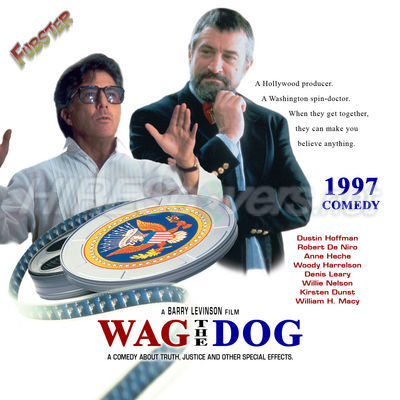 American comedy WAG THE DOGS
spin doctoring
Conspiracy Theory
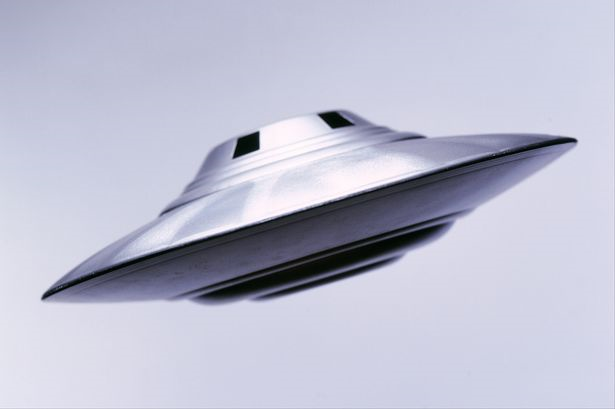 explanatory or speculative hypothesis suggesting that two or more persons, or an organization, have conspired to cause or cover up, through secret planning and deliberate action, an event or situation typically regarded as illegal or harmfully.
Hidden idea, hidden forces – mass manipulation
Conspiracy Theory
Rosenthals Effect – self-fulfilling prophecy  
I believe in „world order“ and this order becomes for me „real“ (influence of perception and behavior)
Theory of selective perception
Validation of information by itself
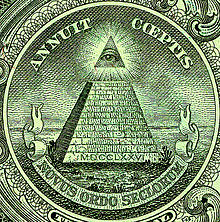 Bildenberg
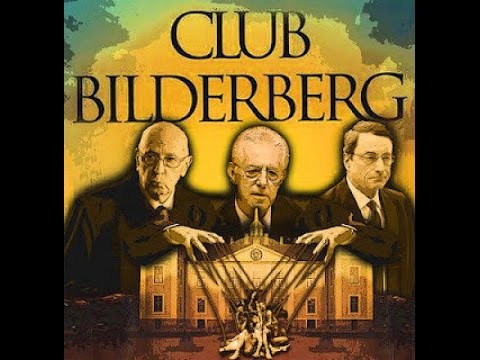 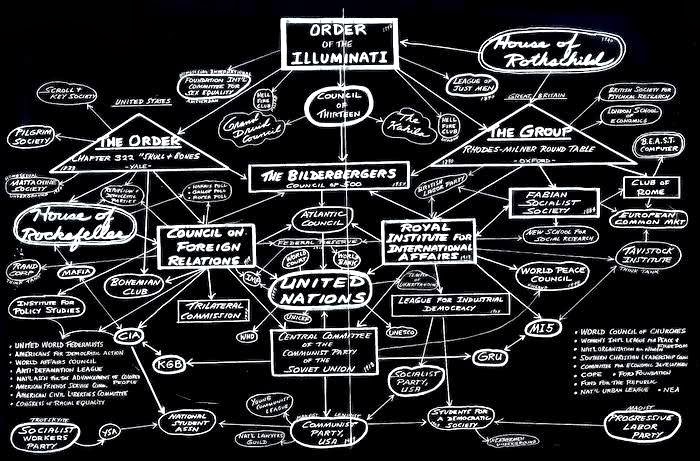 Political symbols
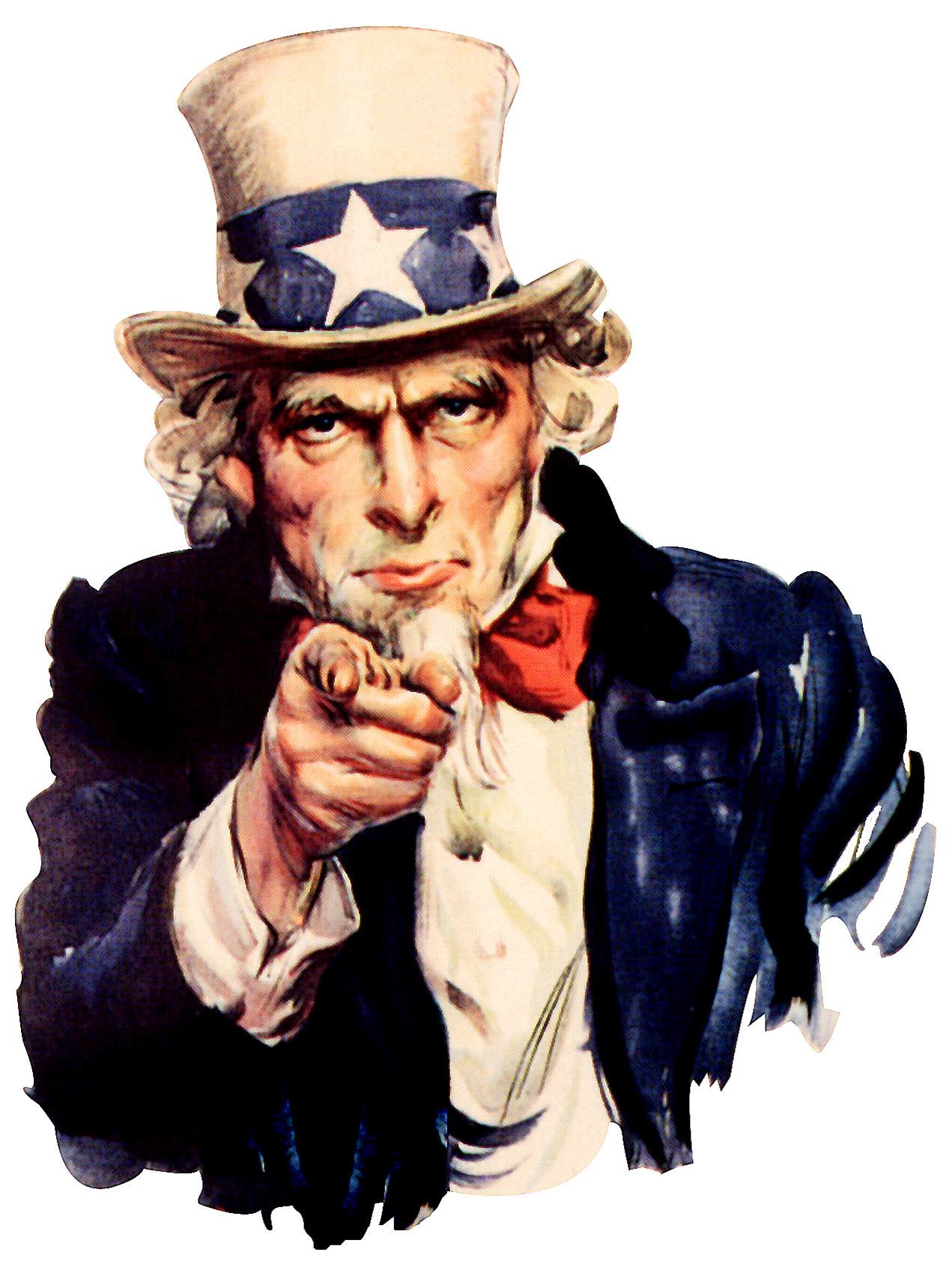 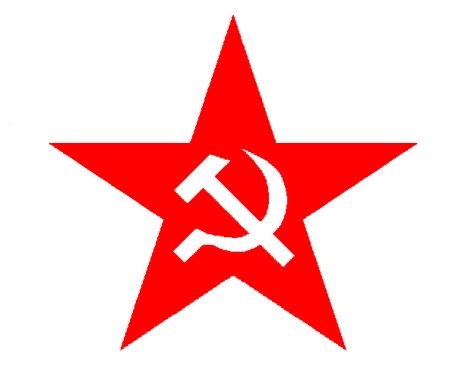 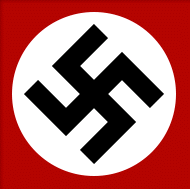 Statue
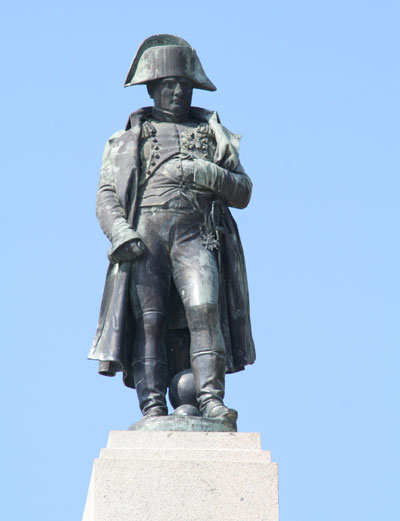 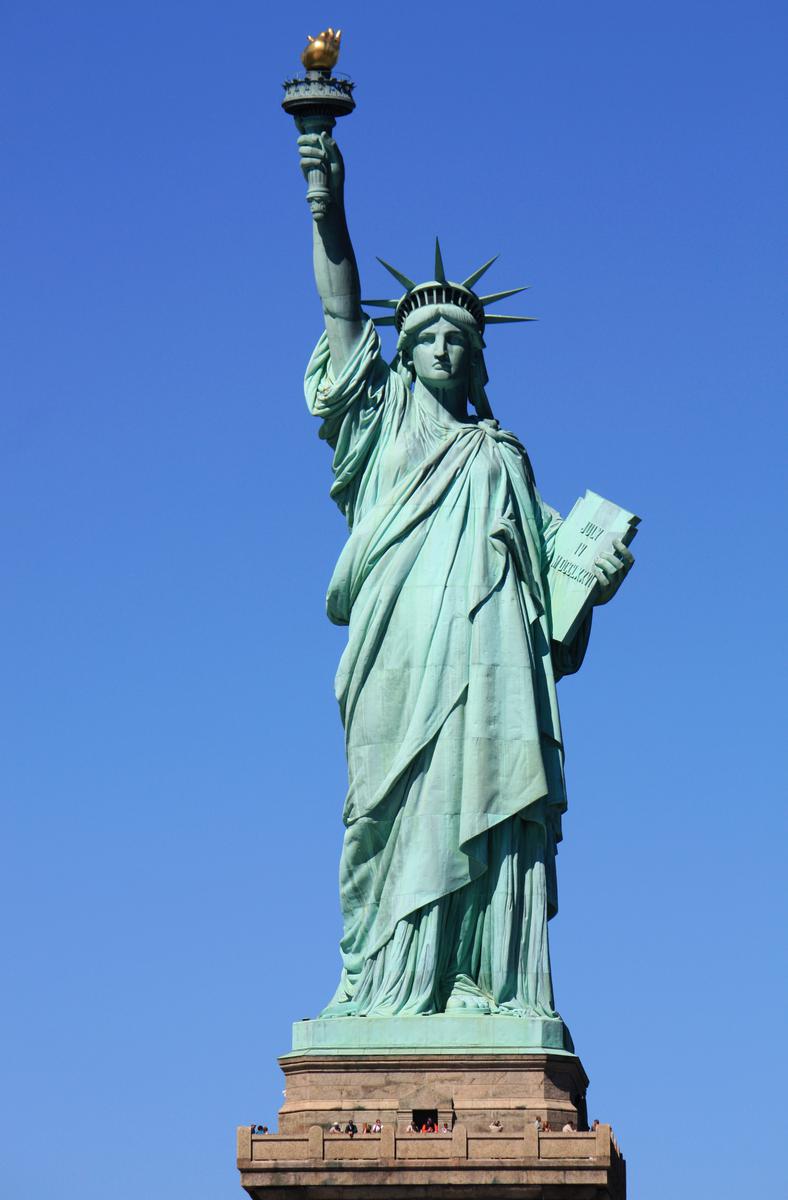 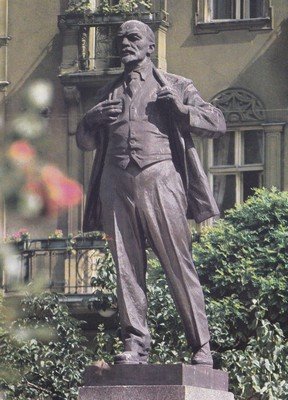 The best IDOL has no picture or statue
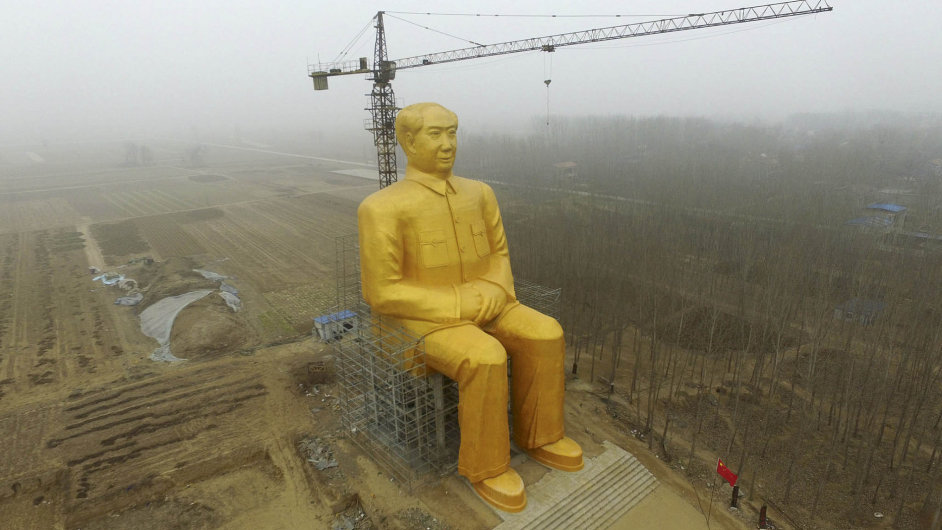 毛泽东
Mao Zedong
Political narrative
The most important aspect of any political campaign is the narrative.
the story behind a candidate – their history, their beliefs, their personality and all of the traits and characteristics that make them worth voting for.
Barack Obama’s narrative, on the other hand, was that of a political outsider whose fresh approach and focus on creating real change would transform politics.
NICK GIBSON
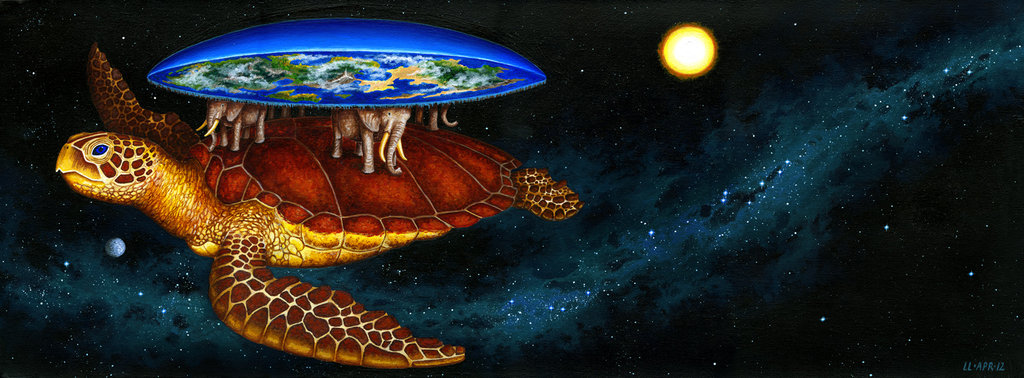 belief in fairy tales
BIG NARRATION
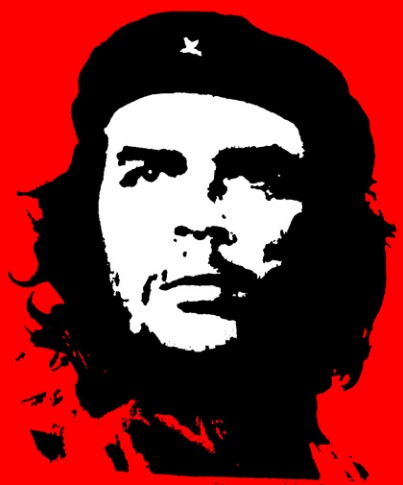 Political narrative
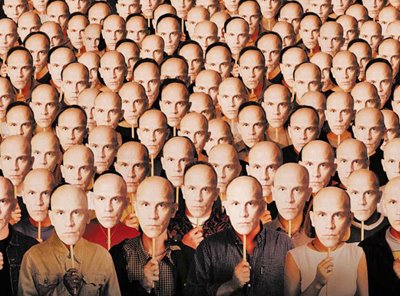 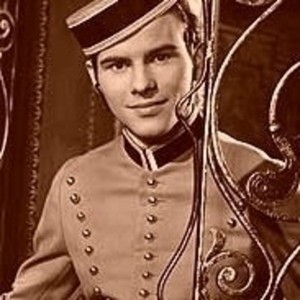 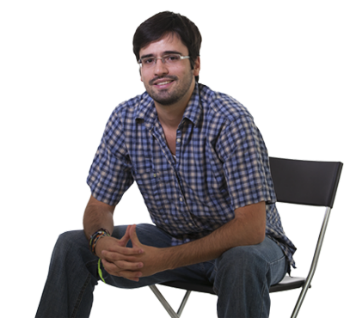 Revolution
Commoner
BIG STORIES
American Dream
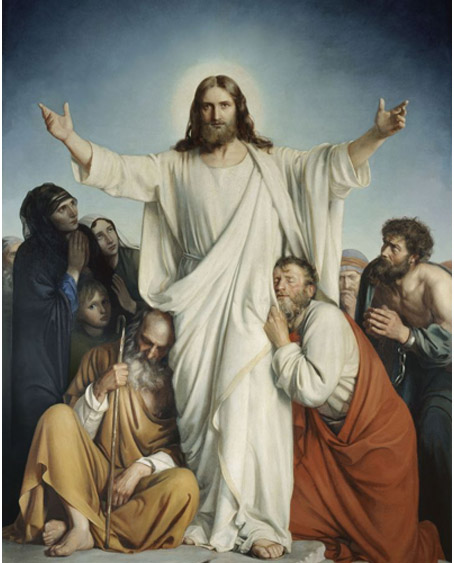 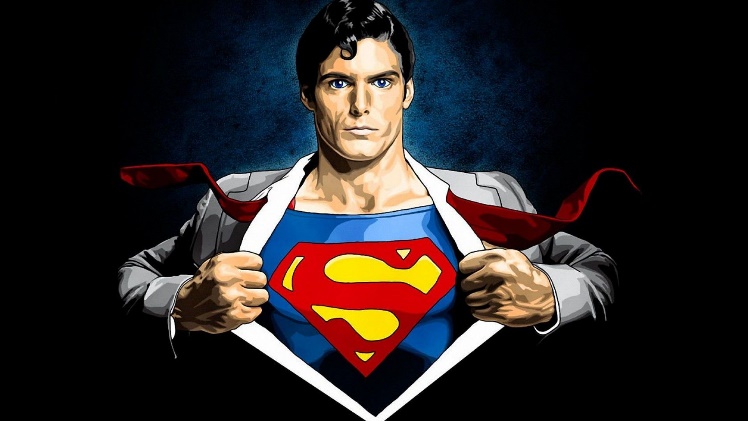 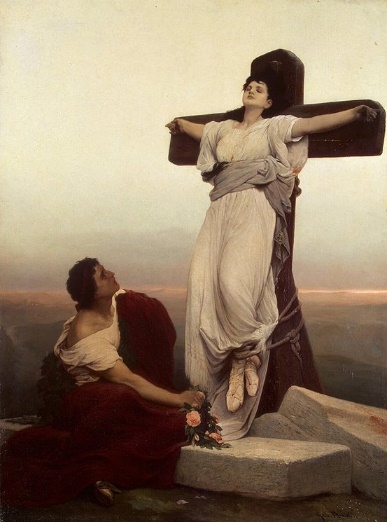 Savior
Hero
Martyr
Text Analysis
Political Marketing
ČSSR
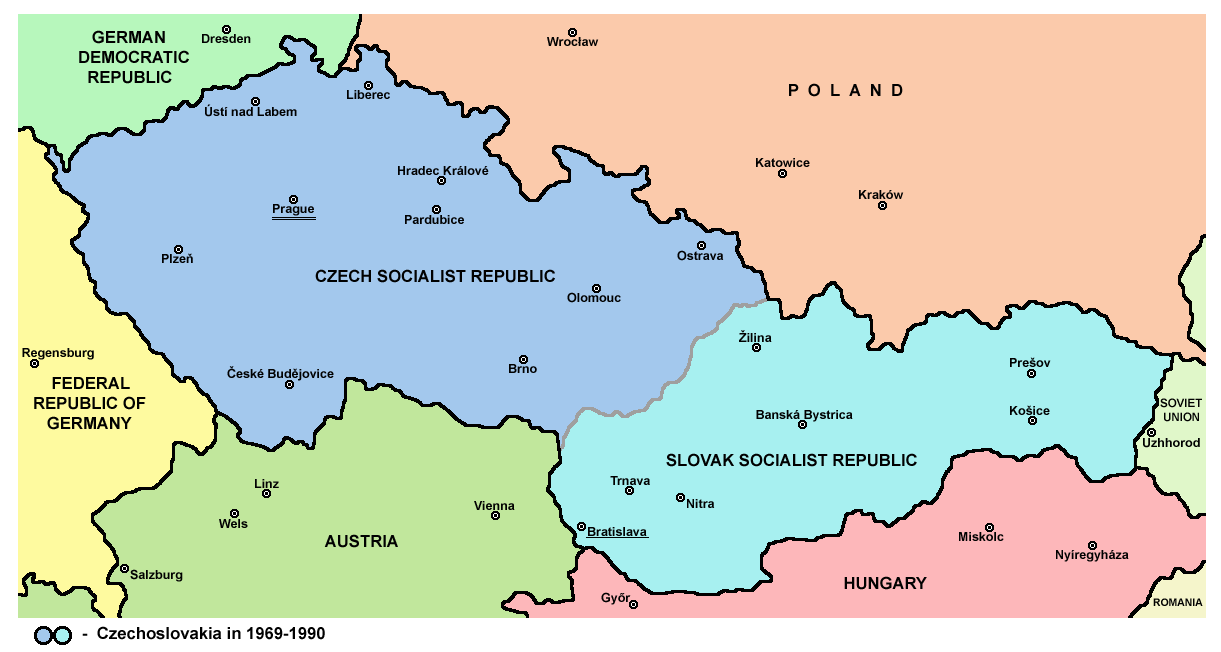 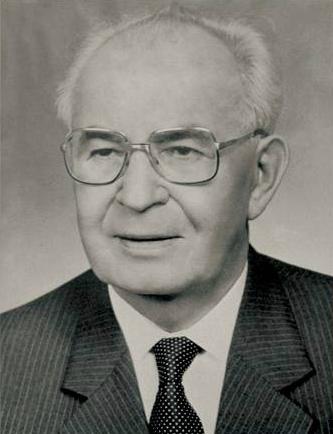 Political metaphor.
Conclusions of XXVII. congress KSČ, 1987
Address of general secretary ÚV KSČ 
s. Gustáv Husák
Use of  metaphorical  means in the phrases
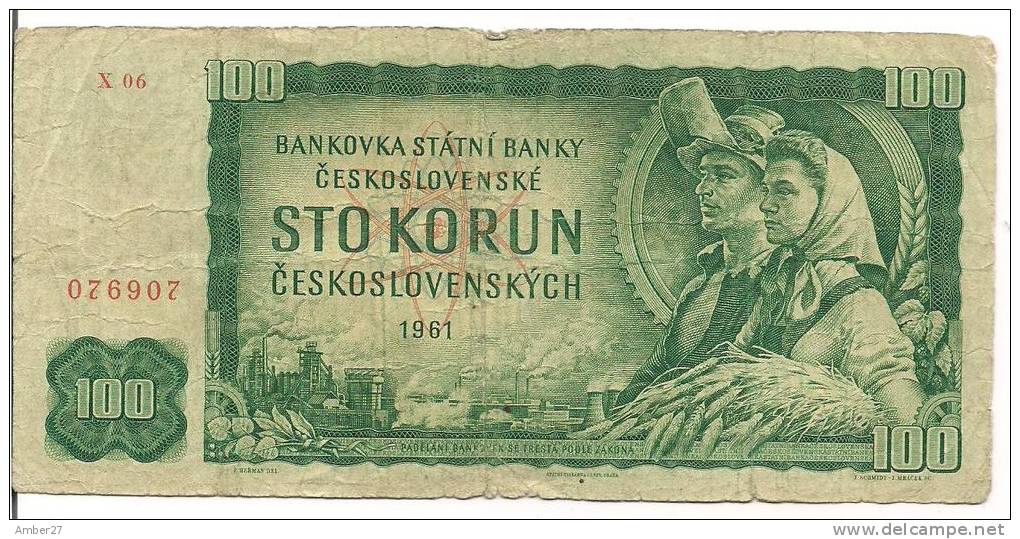 Software of the Text analysis : 
ČNK: Dictionary of communist totality
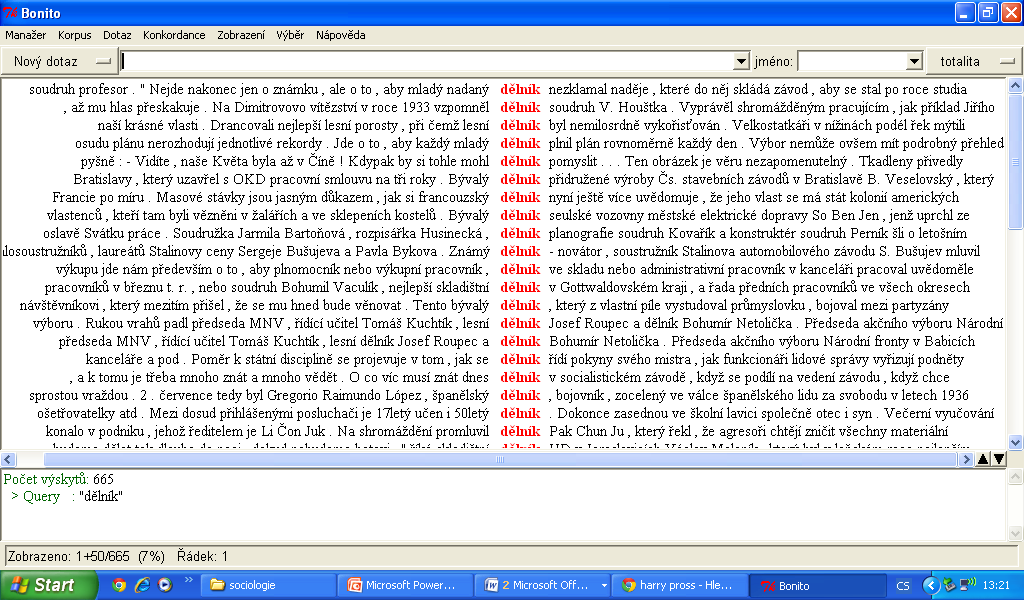 F. Čermák a kol, 2010
Text reproduction of ideology
Politic metaphor.
Conclusions of XXVII. congress KSČ, 1987
Area of metaphor: militarism
Match – peacemaking action, revolutionary action
Front – ideological area, social, propagandistic,  journalistic, cultural, educational, artistically, work area
Text reproduction of ideology
Politic metaphor.
Conclusion of XXVII. congress KSČ, 1987
Area of metaphor: militarism
Mobilization – force for overcome the shortcomings, the use of reserves, getting people
Faith-ideological action, communist party action
Text reproduction of ideology
Political metaphor.
Conclusion of XXVII. Congress of KSČ, 1987
Area of metaphors: gardening
Roots –social conventions, sources of deformation in society
Root out – eradicate deformation
thicket of regulations
Text reproduction of ideology
Political metaphor
Conclusions of XXVII. congress KSČ, 1987
Area of metaphors: theatre
Play role – perform the function, in society, in perestrojka (more active role)
Overture – beginning of working of ideological system
Text reproduction of ideology
Political metaphor.
Conclusions of XXVII. congress KSČ, 1987
Next areas of metaphor: movement (steps, stalling, barriers..)  
   instruments (tools,..) , mechanism
Symbols in time
Development of picture of Czechoslovakia history in politics symbols 50-80´s
keyword „padesátá léta v ČSR“  (fifties in CS)– Google 7.1.2016
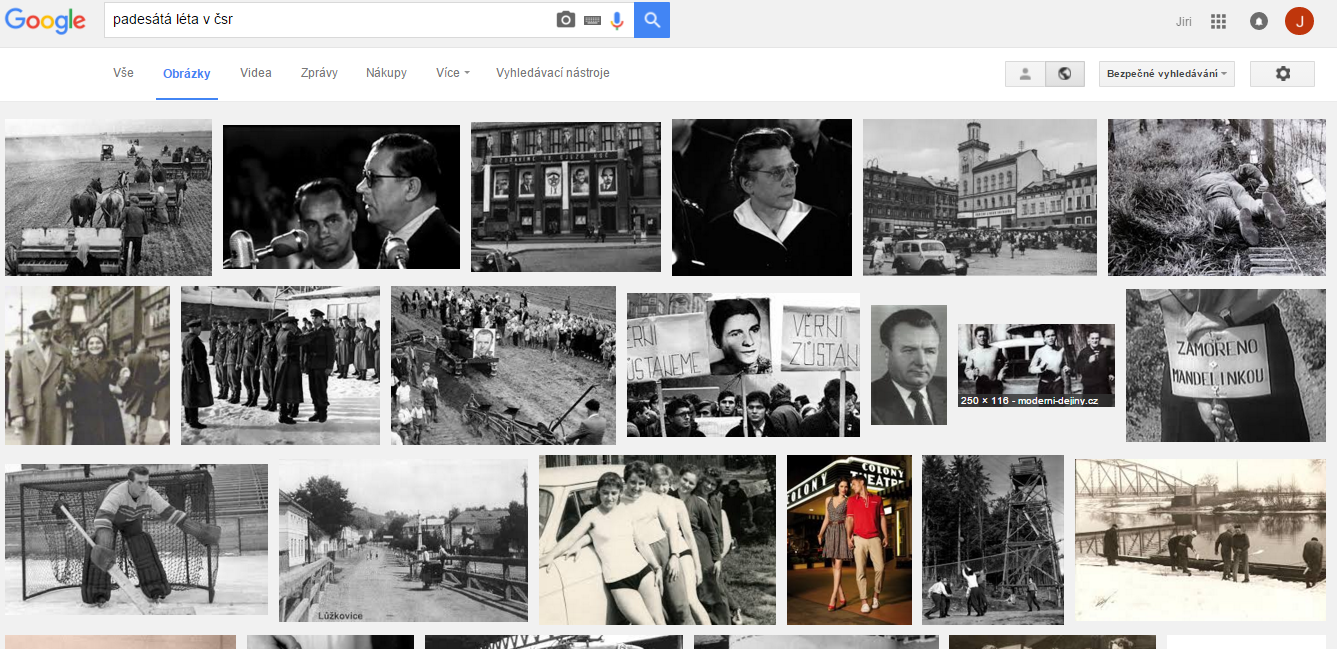 keyword „šedesátá léta v ČSR“ (sixties in CS)– Google 7.1.2016
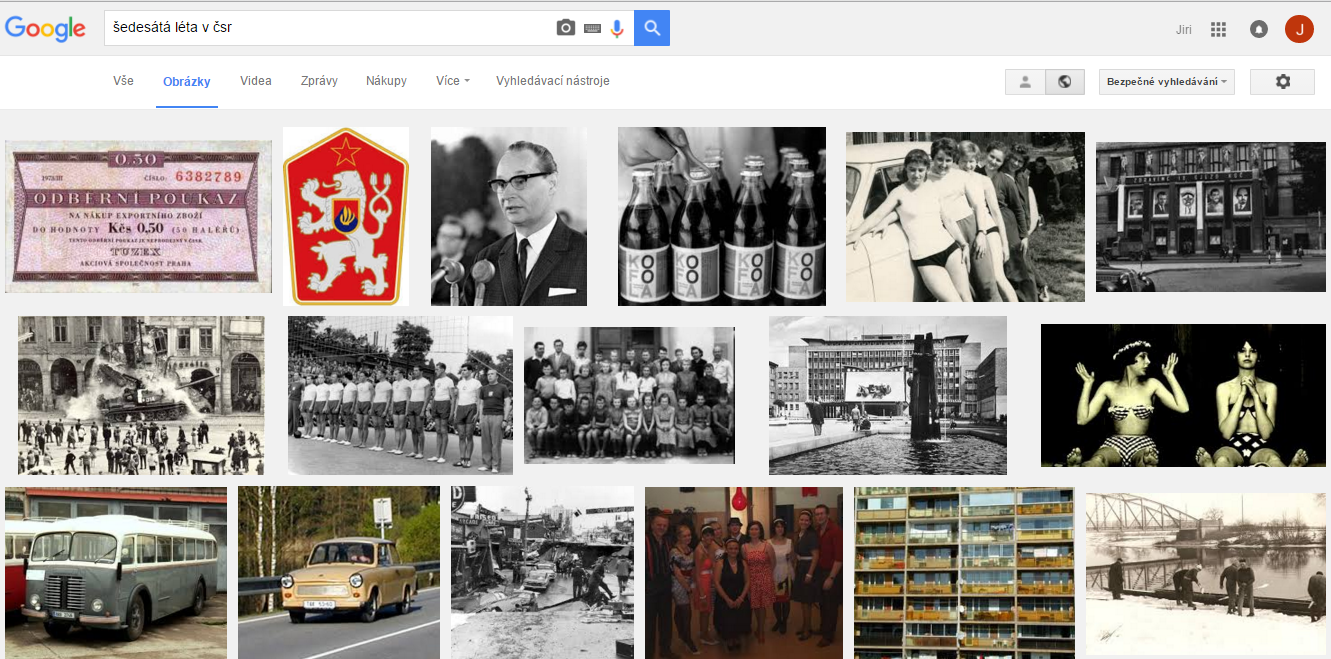 KEYWORD „sedmdesátá léta v ČSR“ (seventies in CS)– Google 7.1.2016
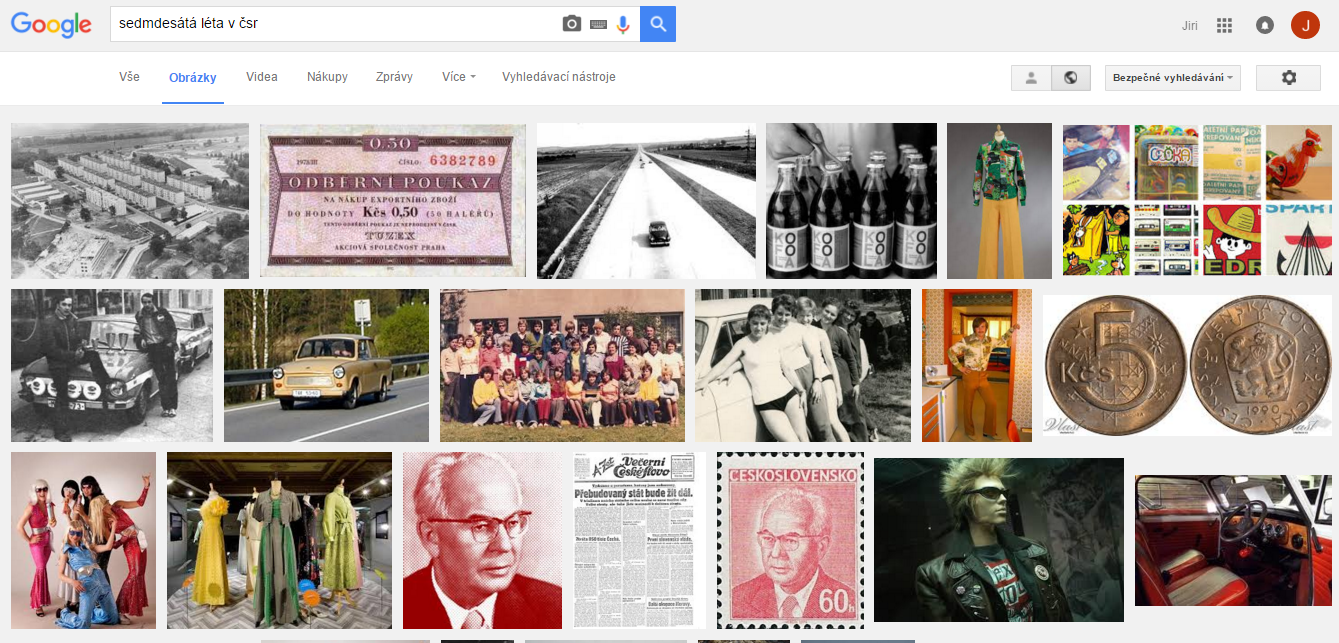 KEYWORD „osmdesátá léta v ČSR“ (eighties in CS)– Google 7.1.2016
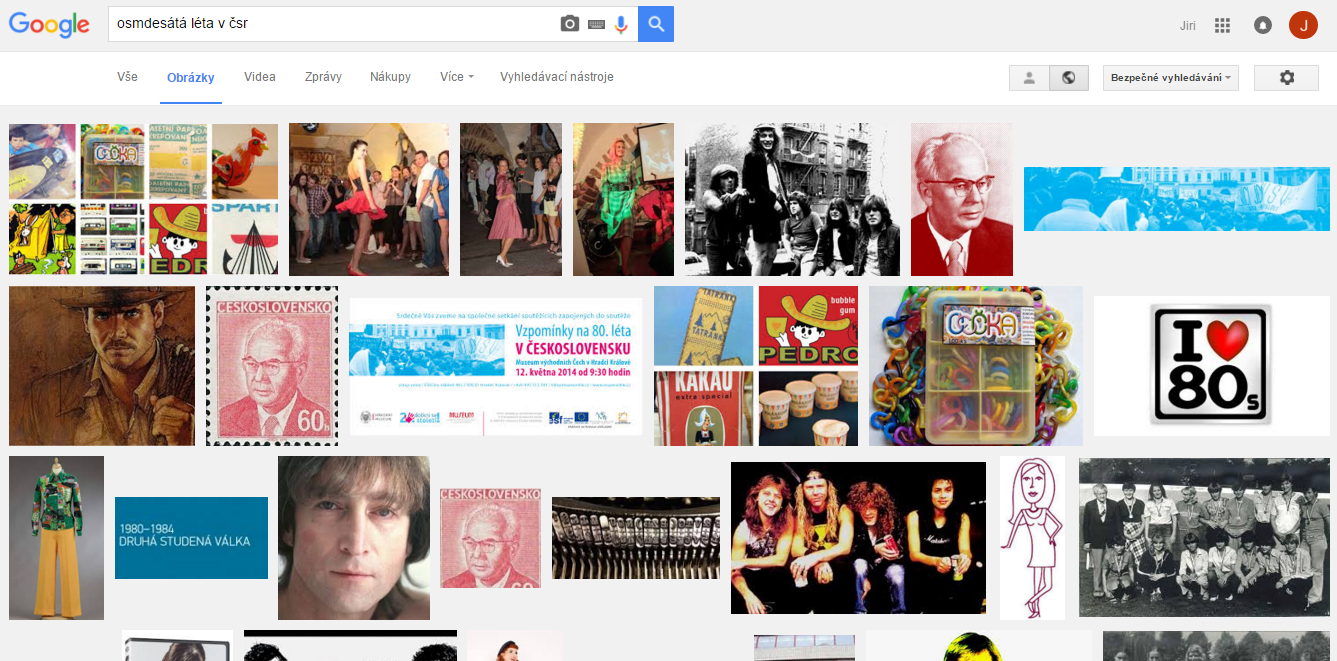 KEYWORD „KSČ“ (COMMUNIST PARTY OF CS)– Google 14.12.2015
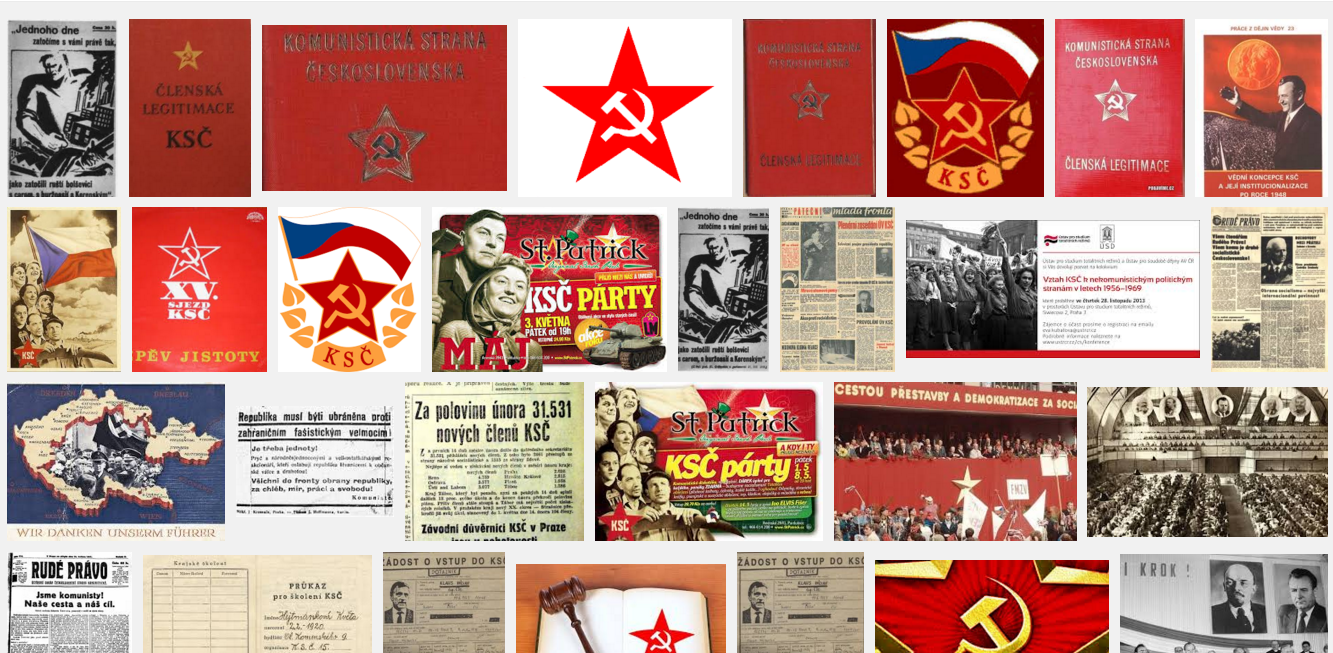 «Люди всегда были и всегда будут глупенькими жертвами обмана и самообмана в политике, пока они не научатся за любыми нравственными, религиозными, политическими, социальными фразами, заявлениями, обещаниями разыскивать интересы тех или иных классов» (В.И.Ленин. Полн. собр. соч. т. 23, с.40–48.
Thanks for attention
Literature
Aristotle: Politics
Aristotle: Nicomachean Ethics
Plato:  Republic,Statesman, and Laws
Butler, P. & Collins, N. (1994). Political marketing: Structure and process. European Journal of Marketing, 28(1), 19-34.
Che Supian Mohamad Nor and. Col. Political Marketing vs. Commercial Marketing:Something in Common for Gains, 6th Global Conference on Business & Economics		ISBN : 0-9742114-6-X
Speed, R., Butler, P. & Collins, N. 2015, "Human Branding in Political Marketing: Applying Contemporary Branding Thought to Political Parties and Their Leaders", Journal of Political Marketing, vol. 14, pp. 129-151.
Mone, K. & Bazini, E. 2013, "Political marketing application by political parties: A framework for understanding its impact in democracy", Mediterranean Journal of Social Sciences, vol. 4, no. 4, pp. 399-404.
George Orwell‘Shooting an Elephant and Other Essays’© 1950 Secker and Warburg. London.
Journal of Political Marketing
Rosenthal, Robert; Fode, K. L., „The Effect of Experimenter Bias on the Performance of the Albino Rat“, in: Behavioral Science 8 (1963), S. 183-189.
MCLUHAN, Marshall. Understanding media: the extensions of man. 8. print. New York: New American Library, 1964. Signet Books.
Habermas, J. Faktizität und Geltung, Suhrkamp, Frankfurt am Main, 1994
Habermas, J. Theorie des kommunikativen Handelns, Erste. Auflage 1988, Suhrkamp, FaM
Austin, J.L. How do Things Words, Harward University, 1955
Pross, H. Politische Symbolik, Theorie und Praxix der oeffentlichen Kommunikation, Kohlhammer, Stuttgart, 1974
Boháček, J. Text Reproduction of Ideology, FFUK, 1998
5 Political Marketing Tactics That Really Work https://blog.udemy.com/political-marketing/JUNE 10, 2014 BY NICK GIBSON